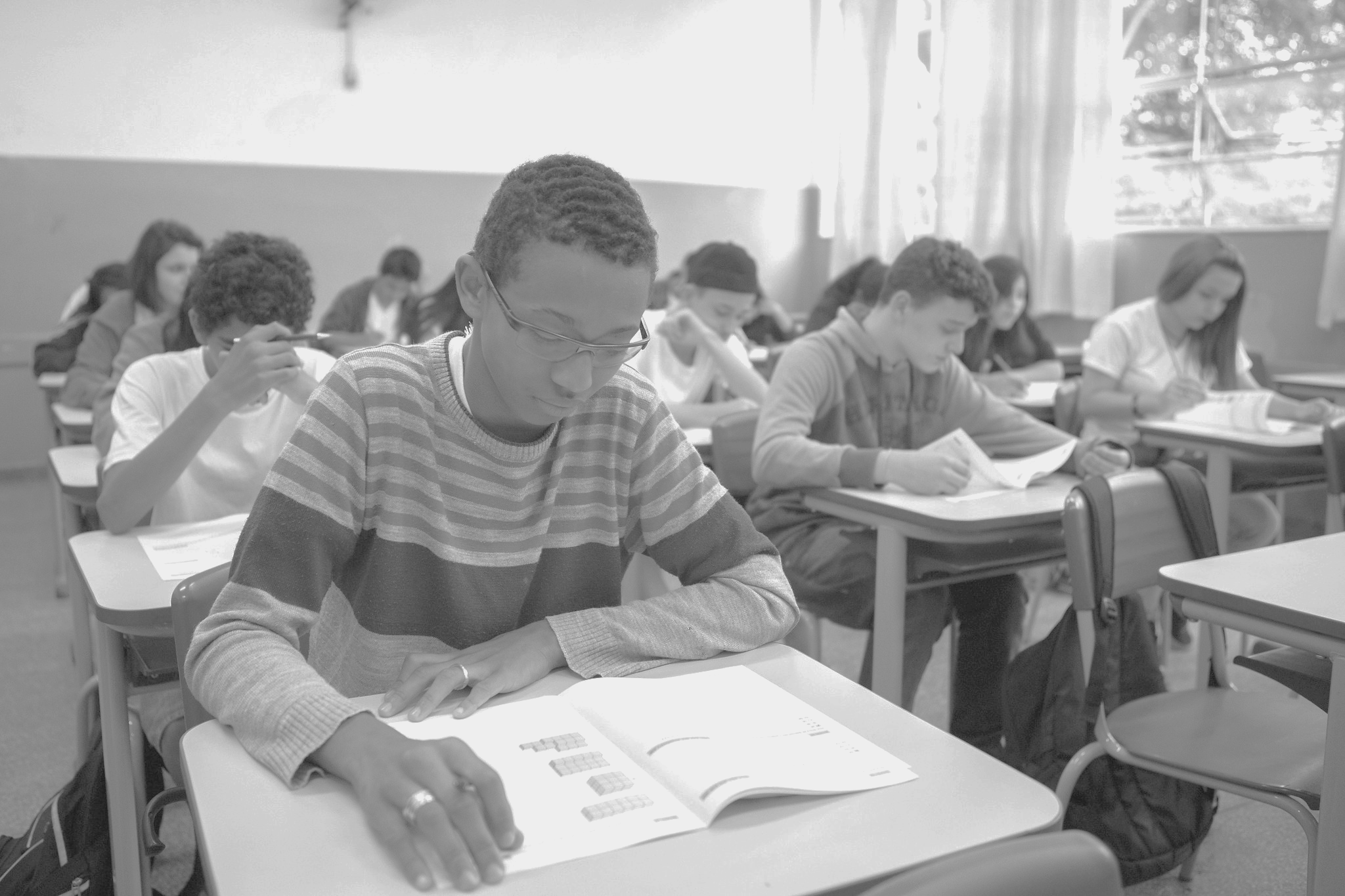 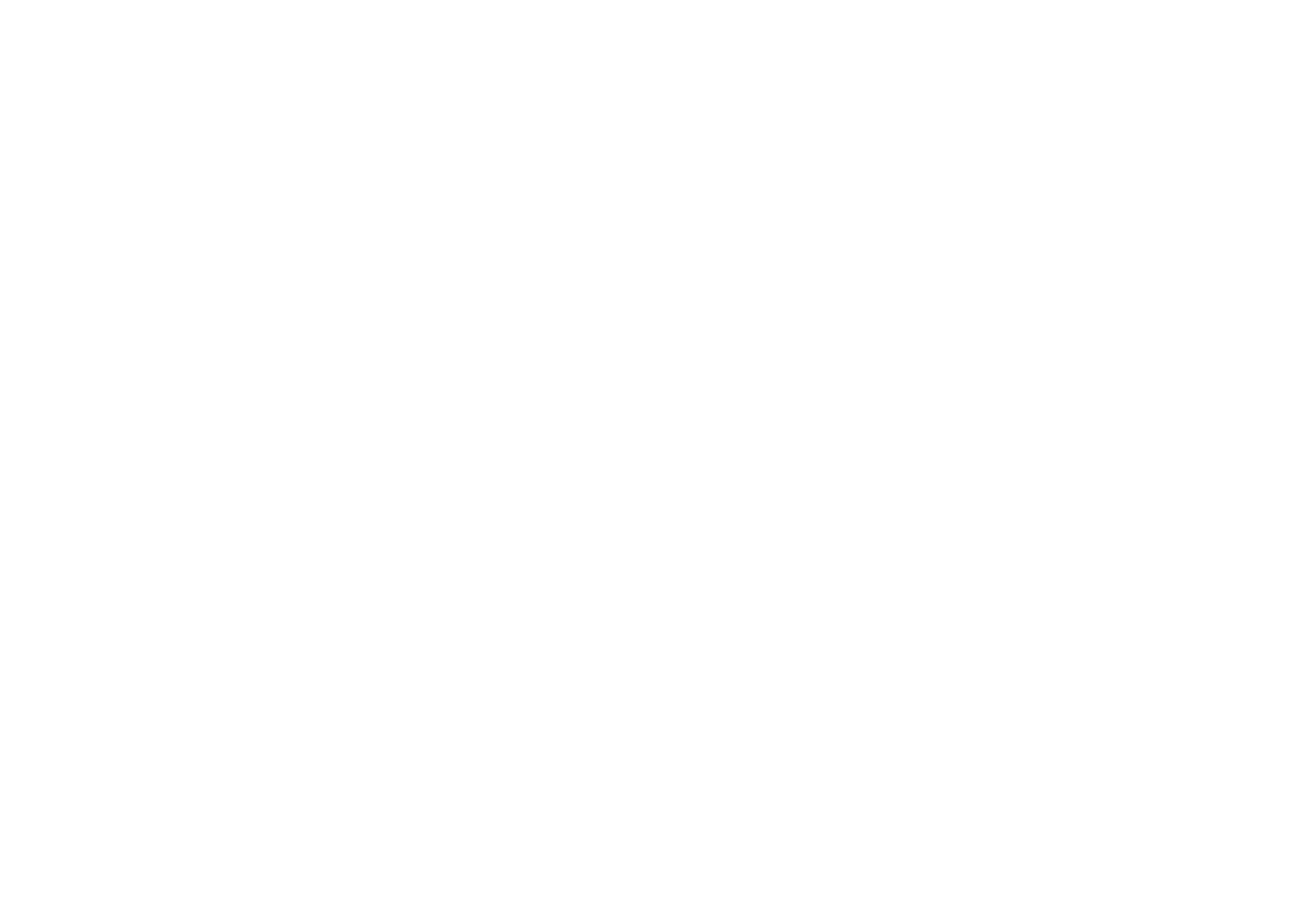 FAPESP - SEDUC
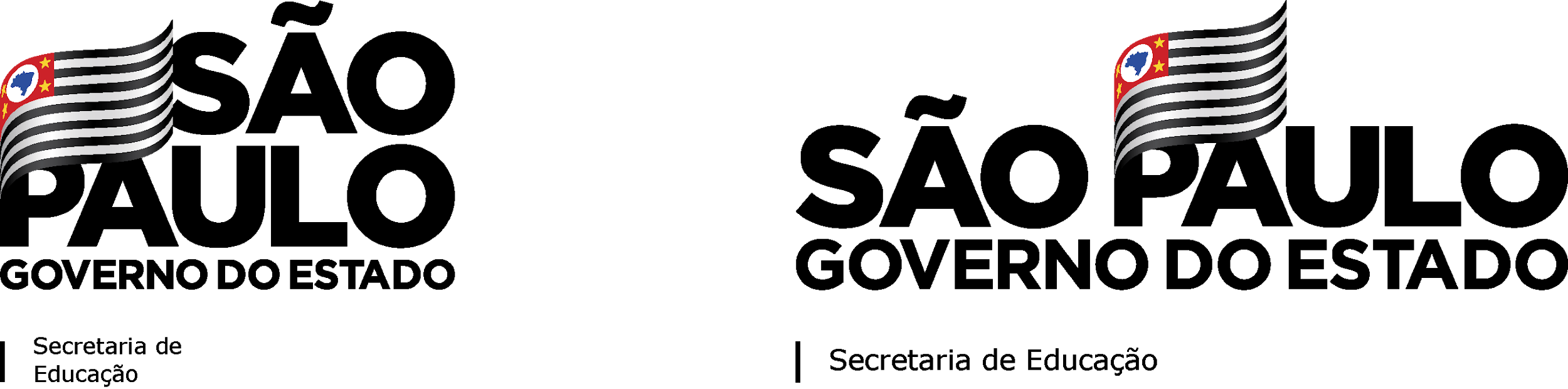 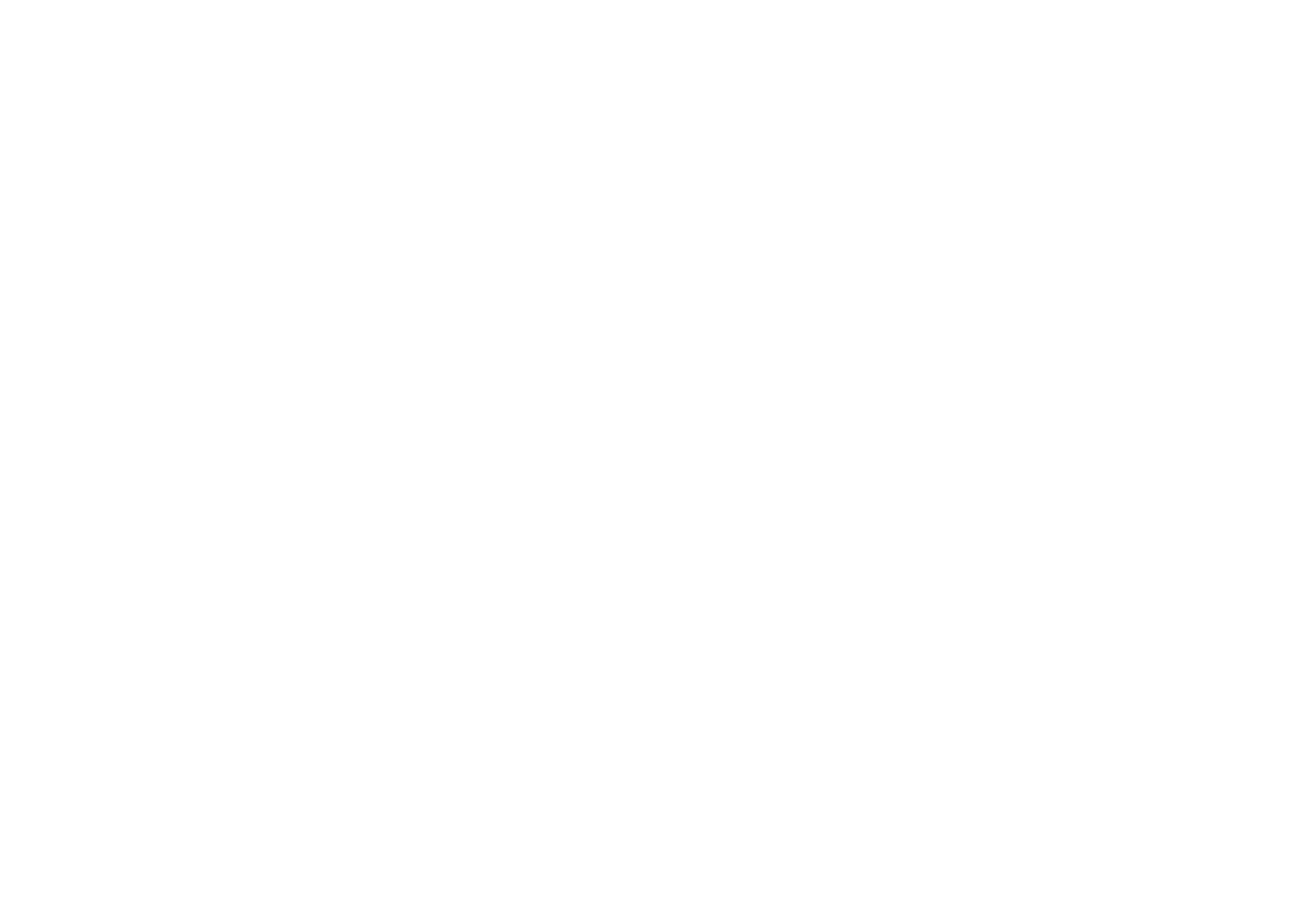 Roteiro
O que é o PROEDUCA - execução, prazos, temas prioritários e modalidades
A participação de servidores(as) como integrantes de equipes de pesquisa
A participação do Sistema Estadual de Educação – órgão central, Diretorias de Ensino e escolas
FAPESP - SEDUC
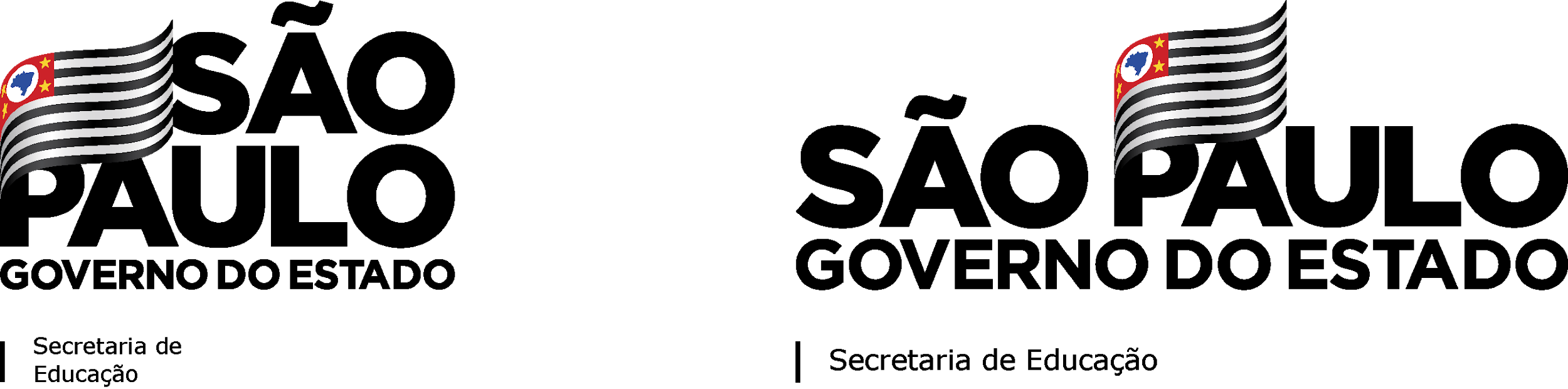 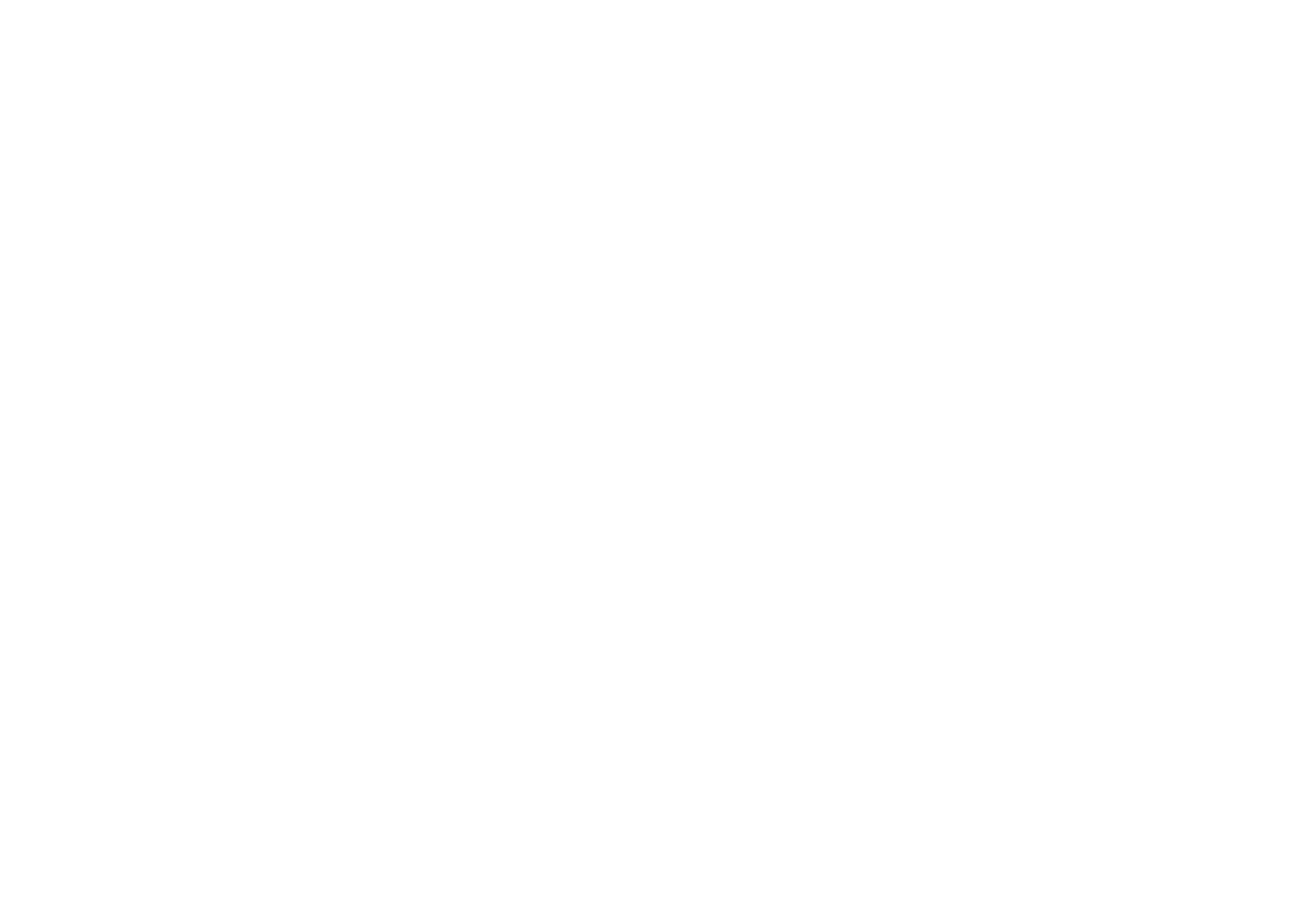 TEMA 1:
O que é o PROEDUCA - execução, prazos, temas prioritários e modalidades
FAPESP - SEDUC
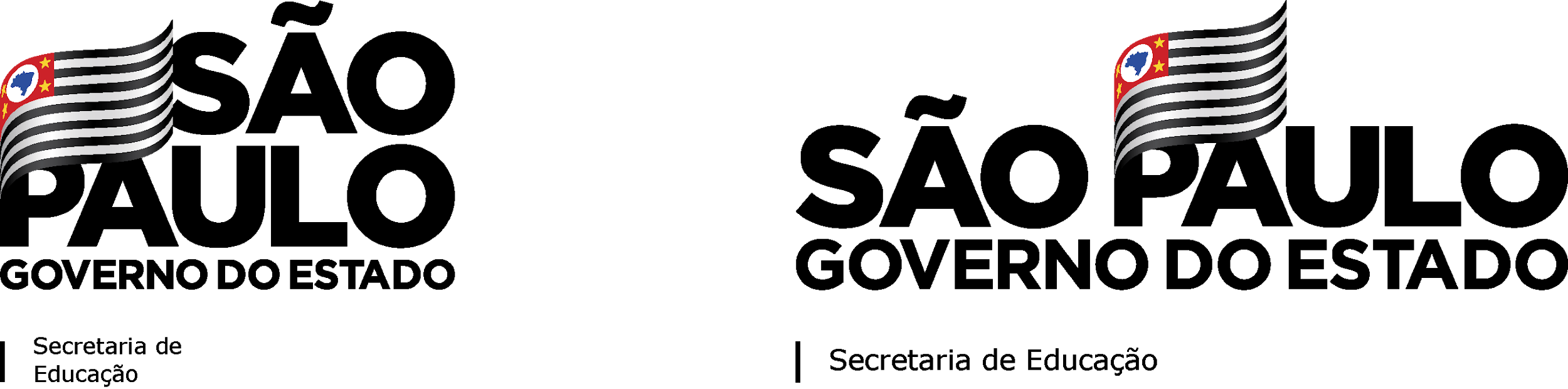 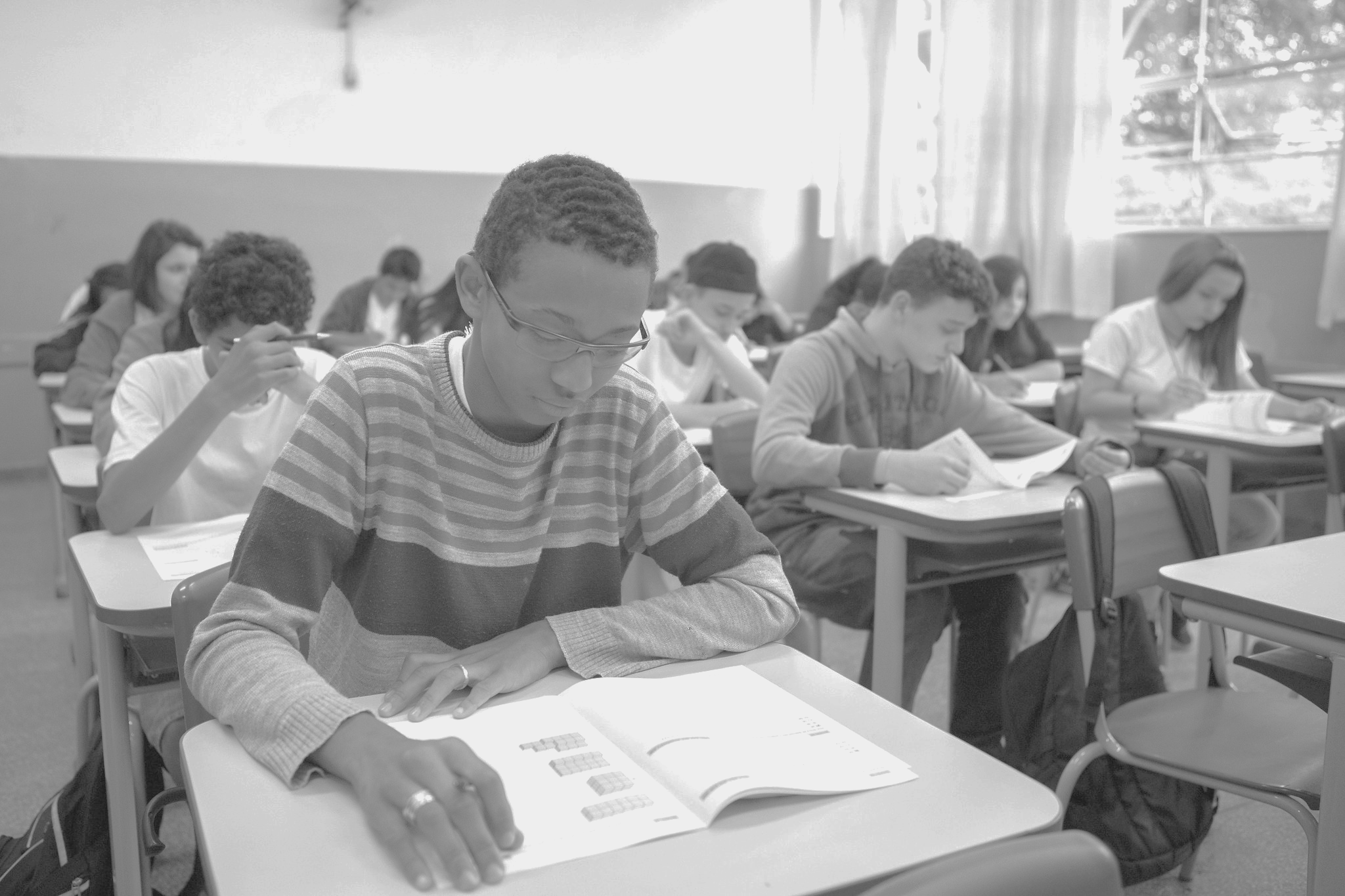 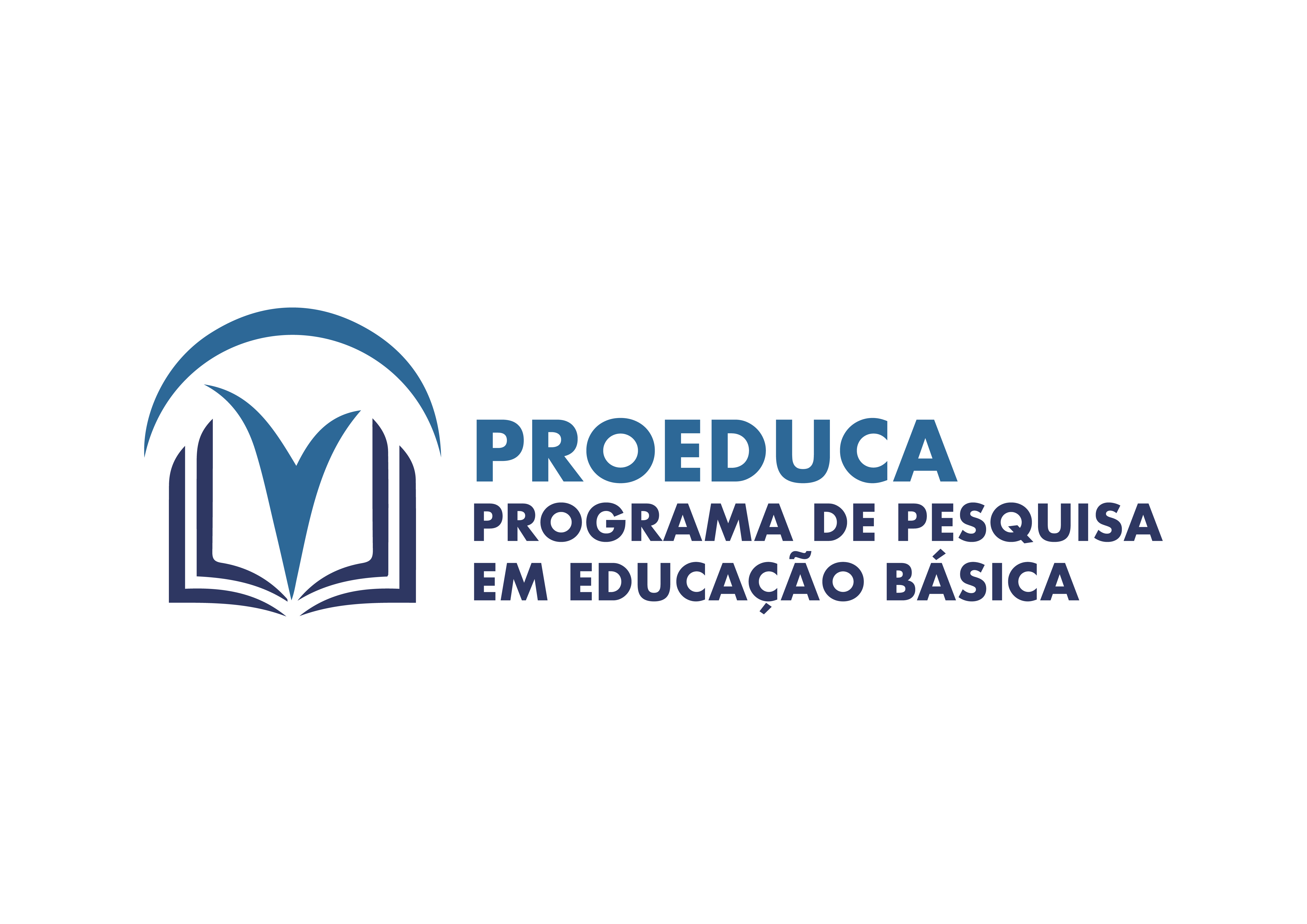 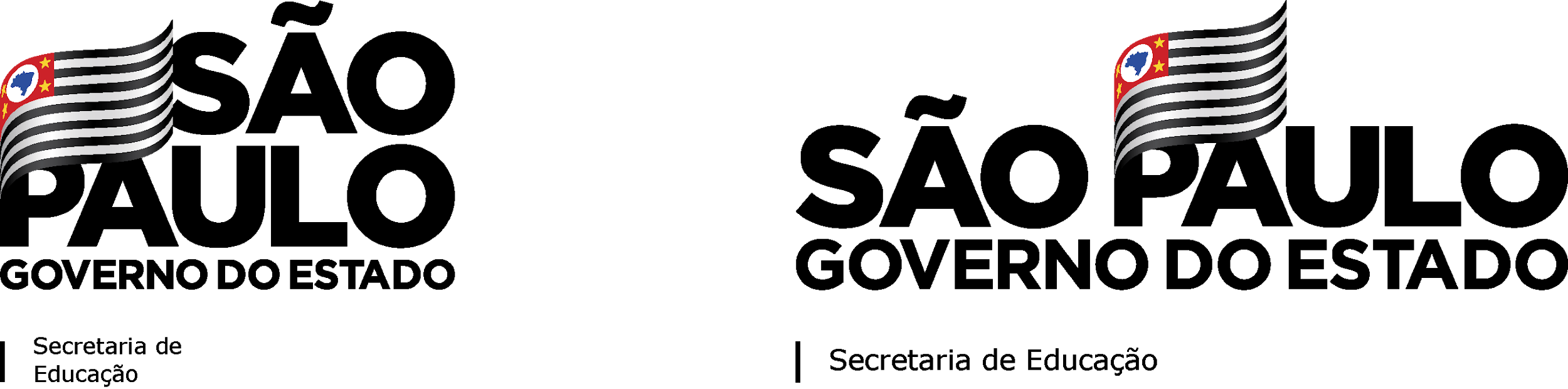 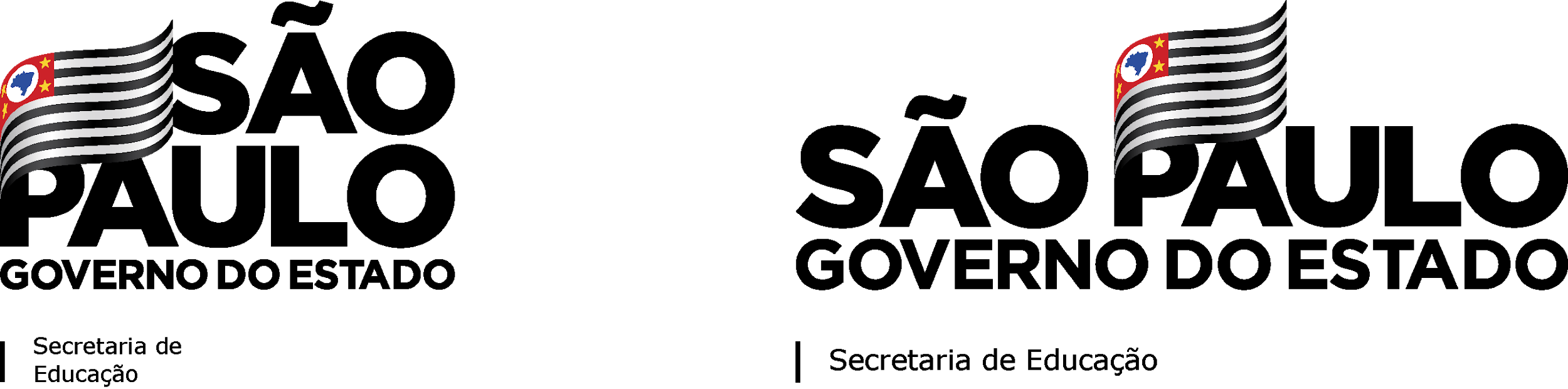 1. Objetivos
Selecionar e apoiar projetos de pesquisa científica e tecnológica desenvolvidos por pesquisadores de Instituições de Ensino Superior e de Pesquisa, públicas ou privadas, no estado de São Paulo, aplicados à educação básica
Objetivos Específicos:
Desenvolver projetos de pesquisa voltados aos principais desafios da educação pública de São Paulo, a partir da abordagem da Ciência da Implementação
Realizar e avaliar projetos pilotos de práticas pedagógicas e políticas educacionais;
Elaborar diagnósticos, produzir, compilar e disseminar evidências sobre a efetividade de práticas pedagógicas e políticas educacionais;
Produzir avaliações de impacto de práticas pedagógicas e políticas educacionais.
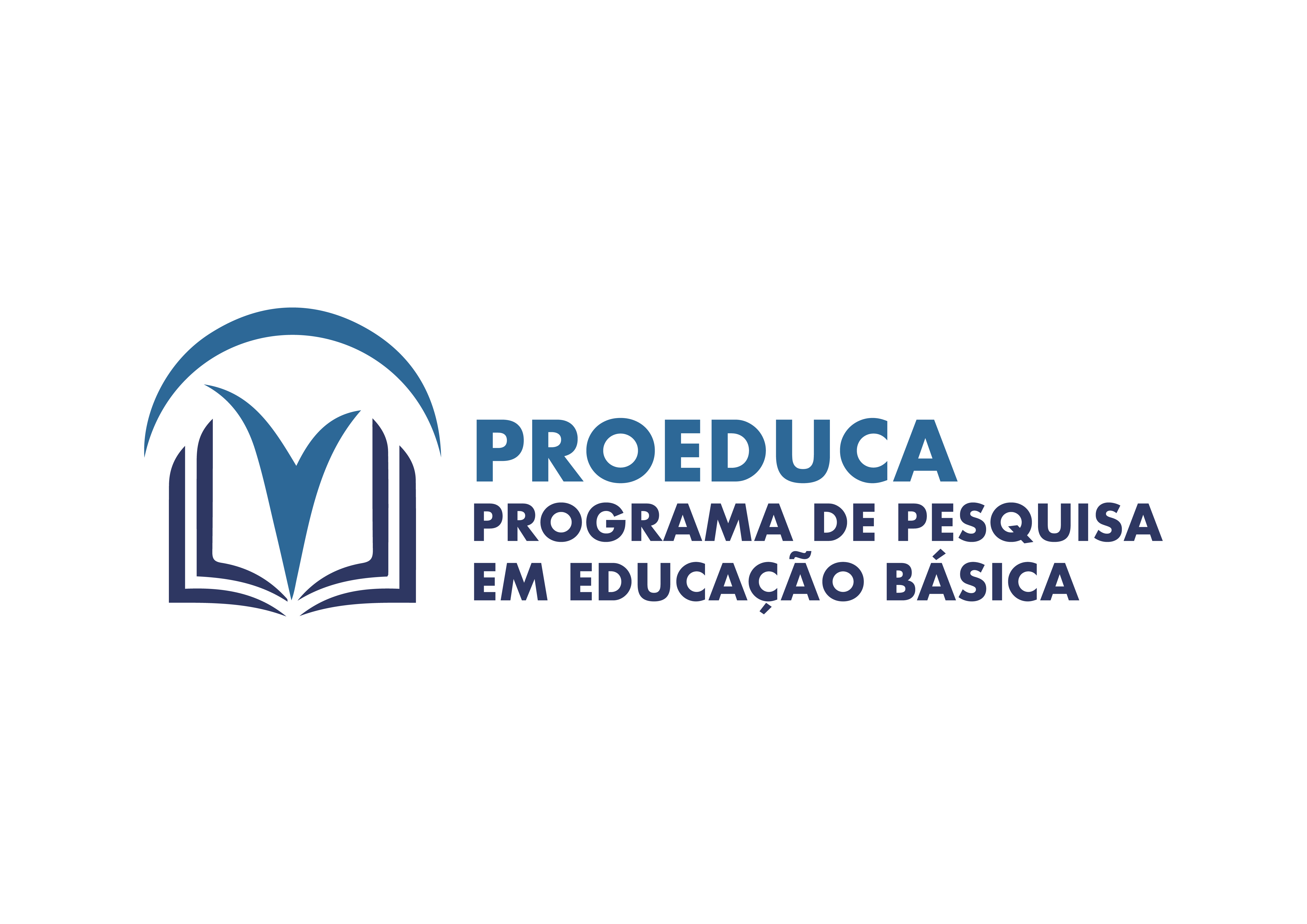 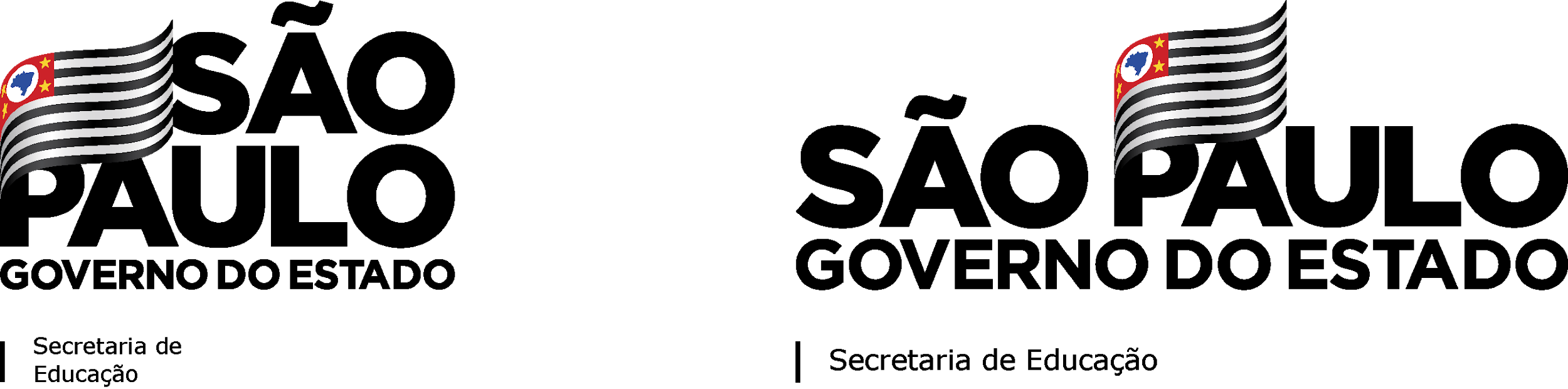 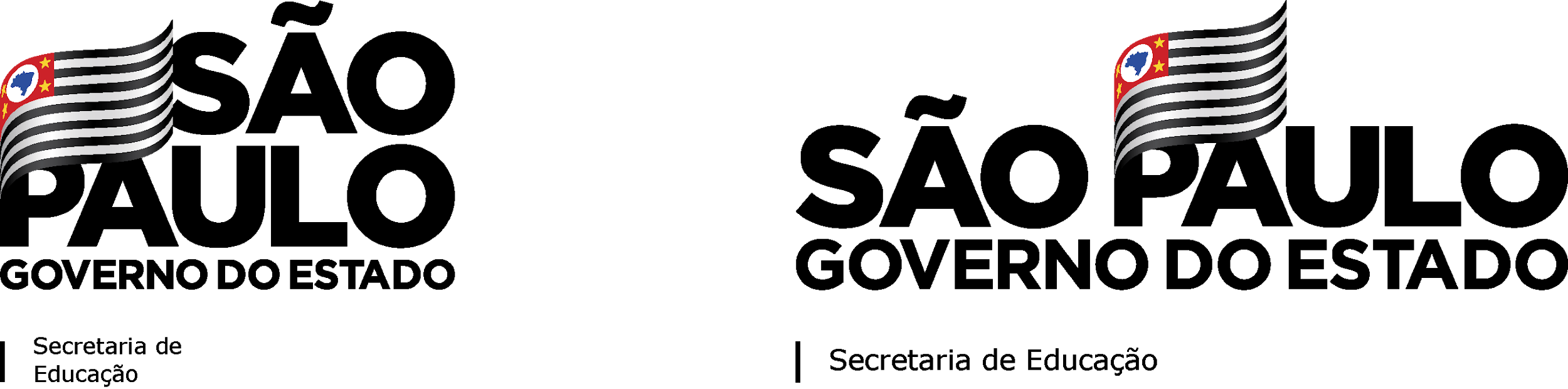 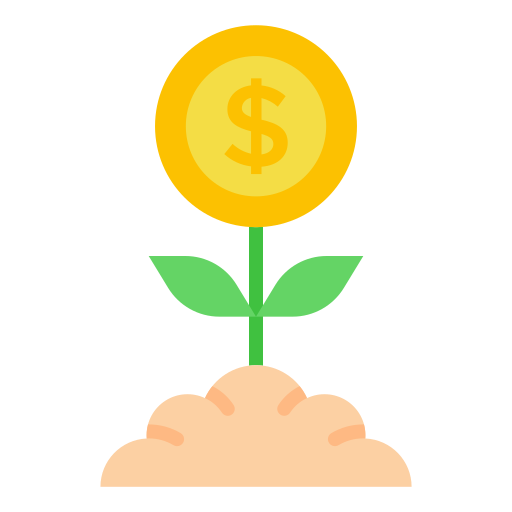 FAPESP: R$ 20 milhões + SEDUC: R$ 10 milhões
Orçamento Total: R$ 30 milhões em 10 anos
2. Implementação
3 Processos públicos de seleção de projetos de pesquisa (Editais) – 2022, 2023, 2024
Seleção por critérios acadêmicos e de relevância social, 
Gestão por Comitê Gestor Fapesp / Seduc
4 modalidades possíveis de auxílio à Pesquisa, variando de 12 a 72 meses de execução dos projetos.
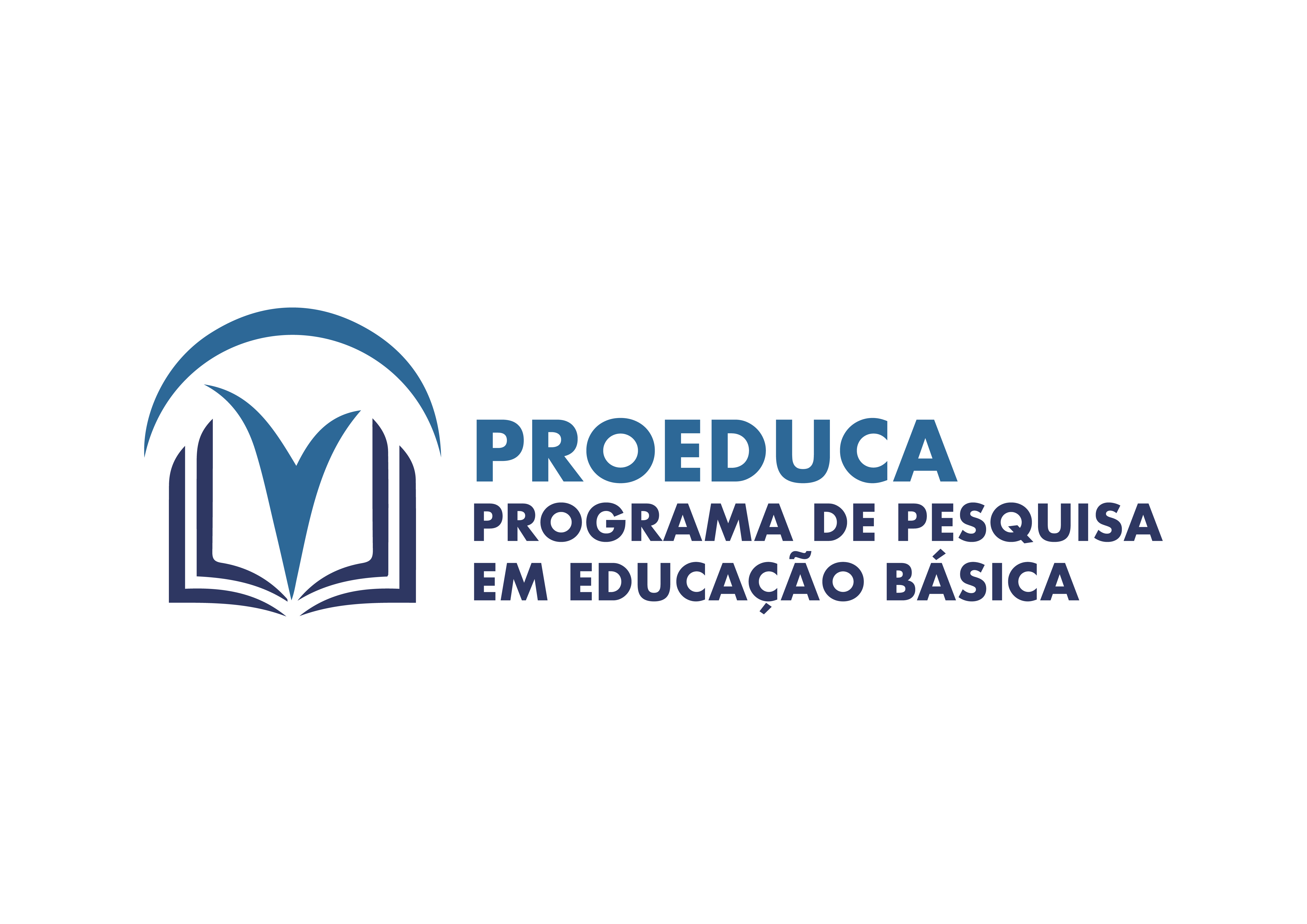 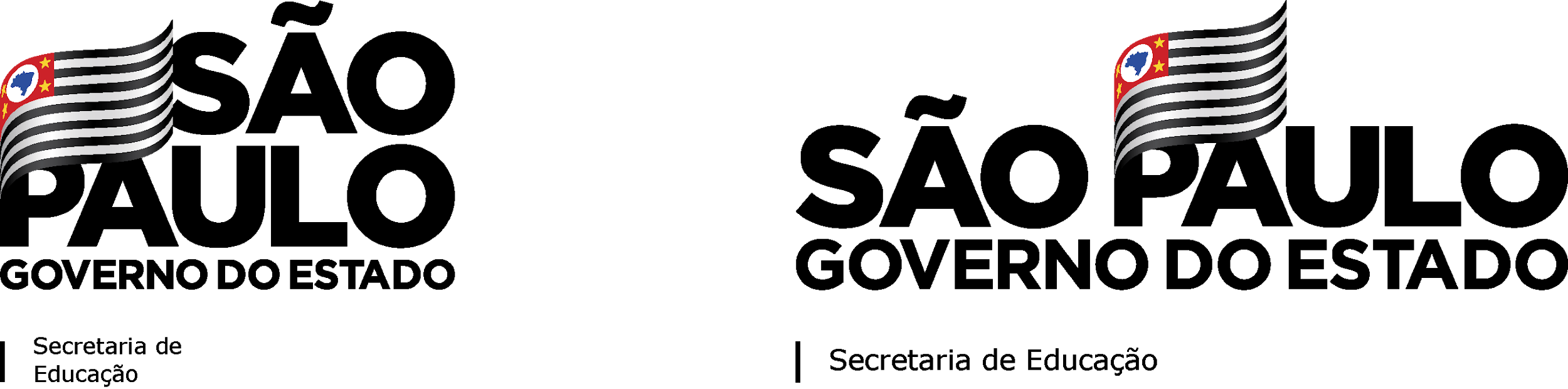 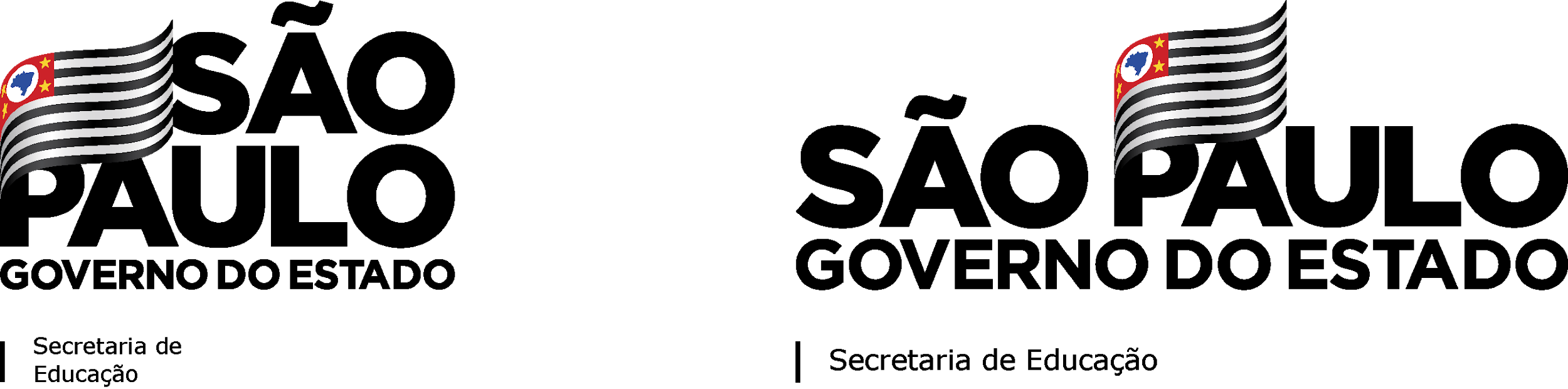 3. Cronograma da 1ª Chamada - 2022
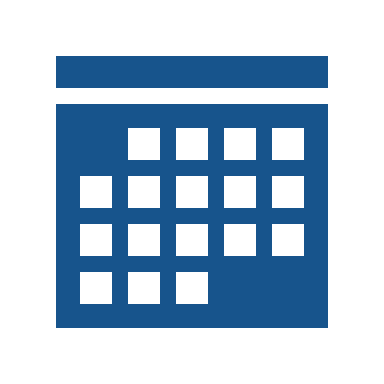 15 de fevereiro - Lançamento e abertura das inscrições
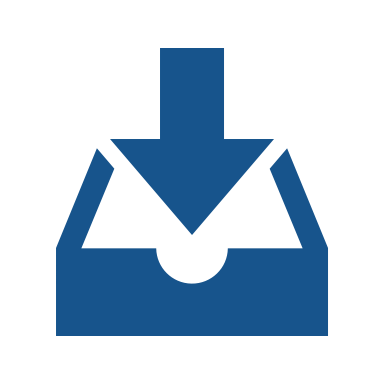 31 de maio - Data limite para submissão de propostas
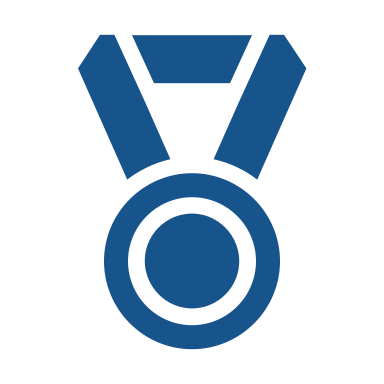 Outubro - Data prevista para a divulgação dos projetos aprovados
LINK PARA O EDITAL: https://fapesp.br/15317
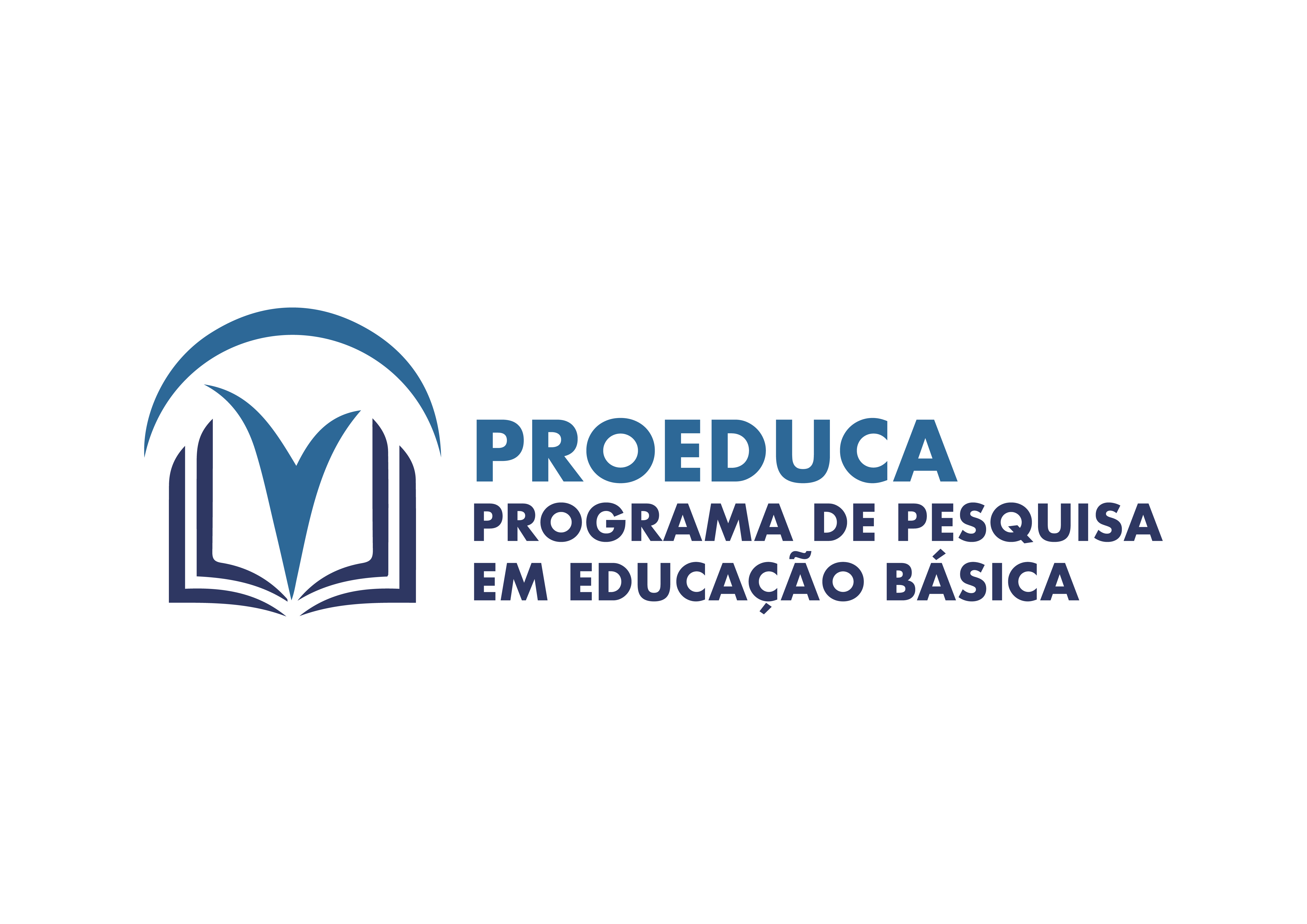 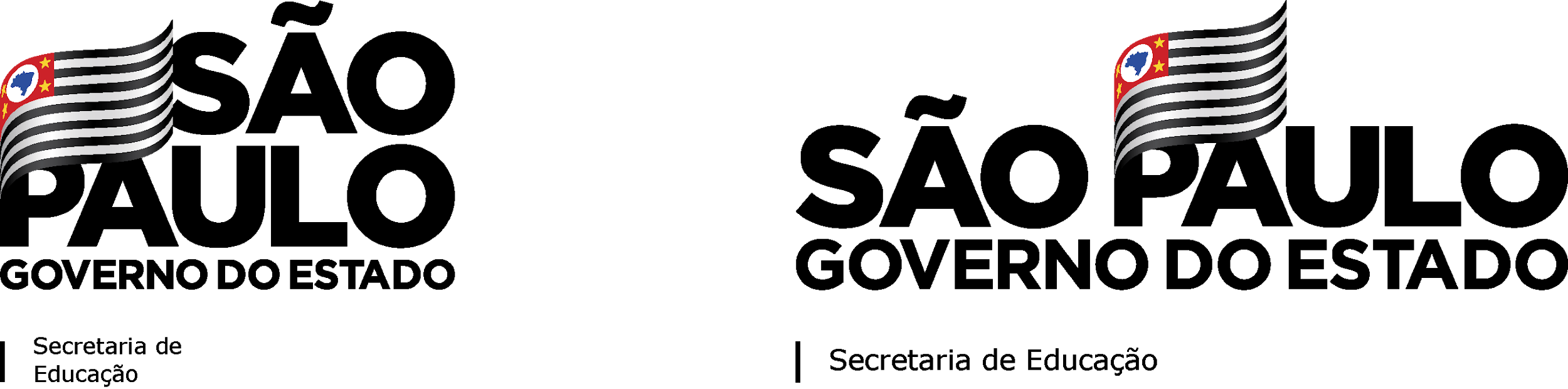 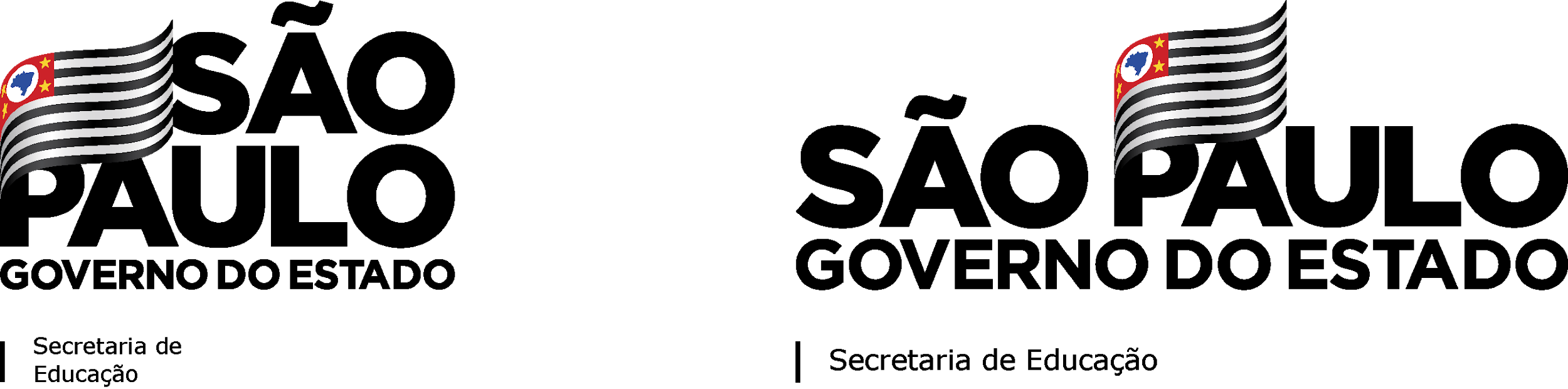 4. Edital de seleção de projetos específico do programa
Campos de pesquisa definidos pela SEDUC:
O processo de ensino e aprendizagem na educação básica pública;
Formação e Desenvolvimento profissional docente;
Gestão da Aprendizagem e Avaliação;
Gestão educacional: escolas e redes de ensino;
Equidade, diversidade e redução das desigualdades na educação;
Fomento à tecnologia, inovação e educação profissional no currículo da Educação Básica.
Etapa final de seleção: Comitê Gestor Fapesp / Seduc 
Relatórios anuais de recomendações para a política educacional (por projeto) e 
Seminários anuais entre pesquisadores(as) e Seduc
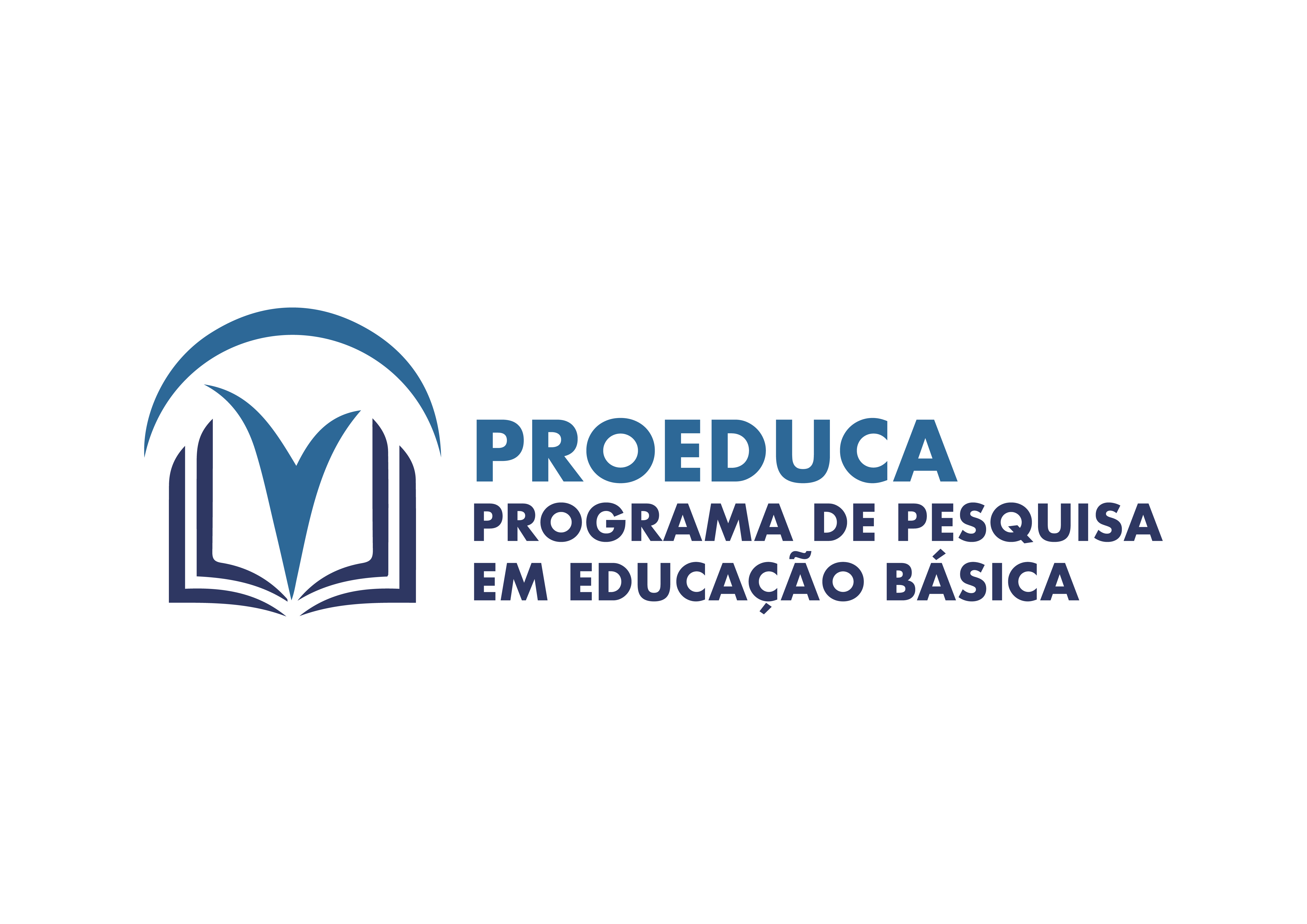 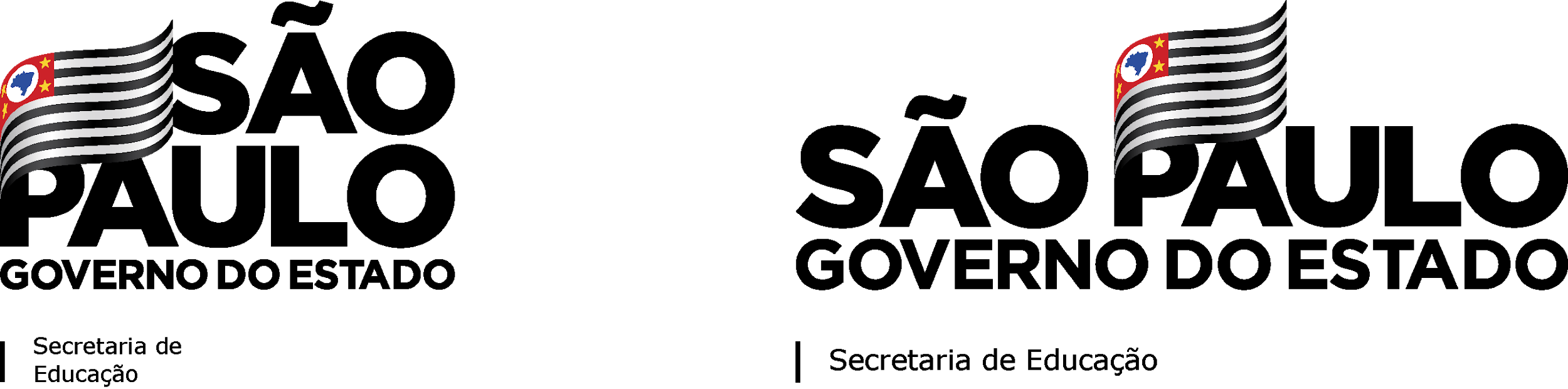 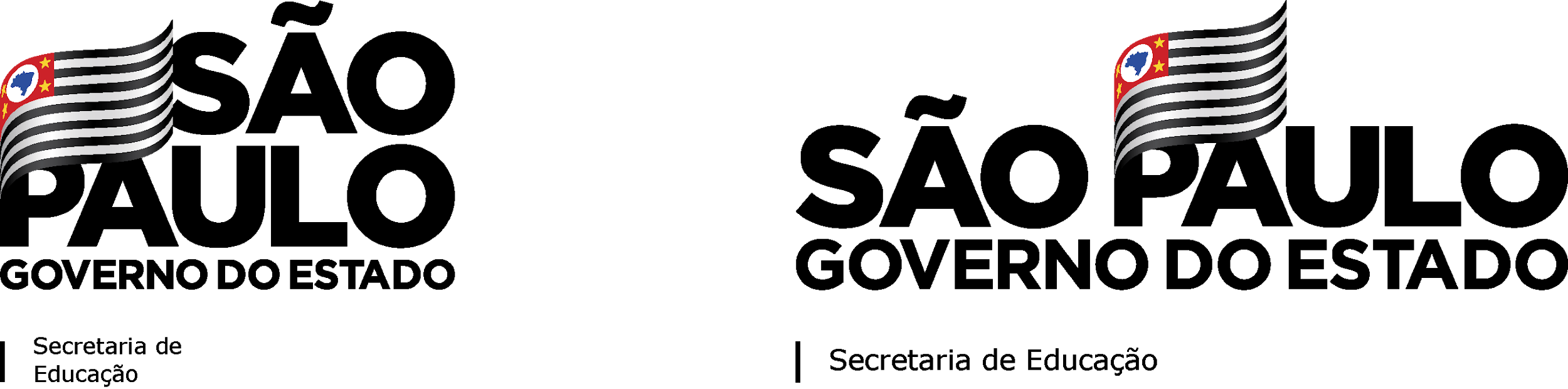 Campos de pesquisa prioritários
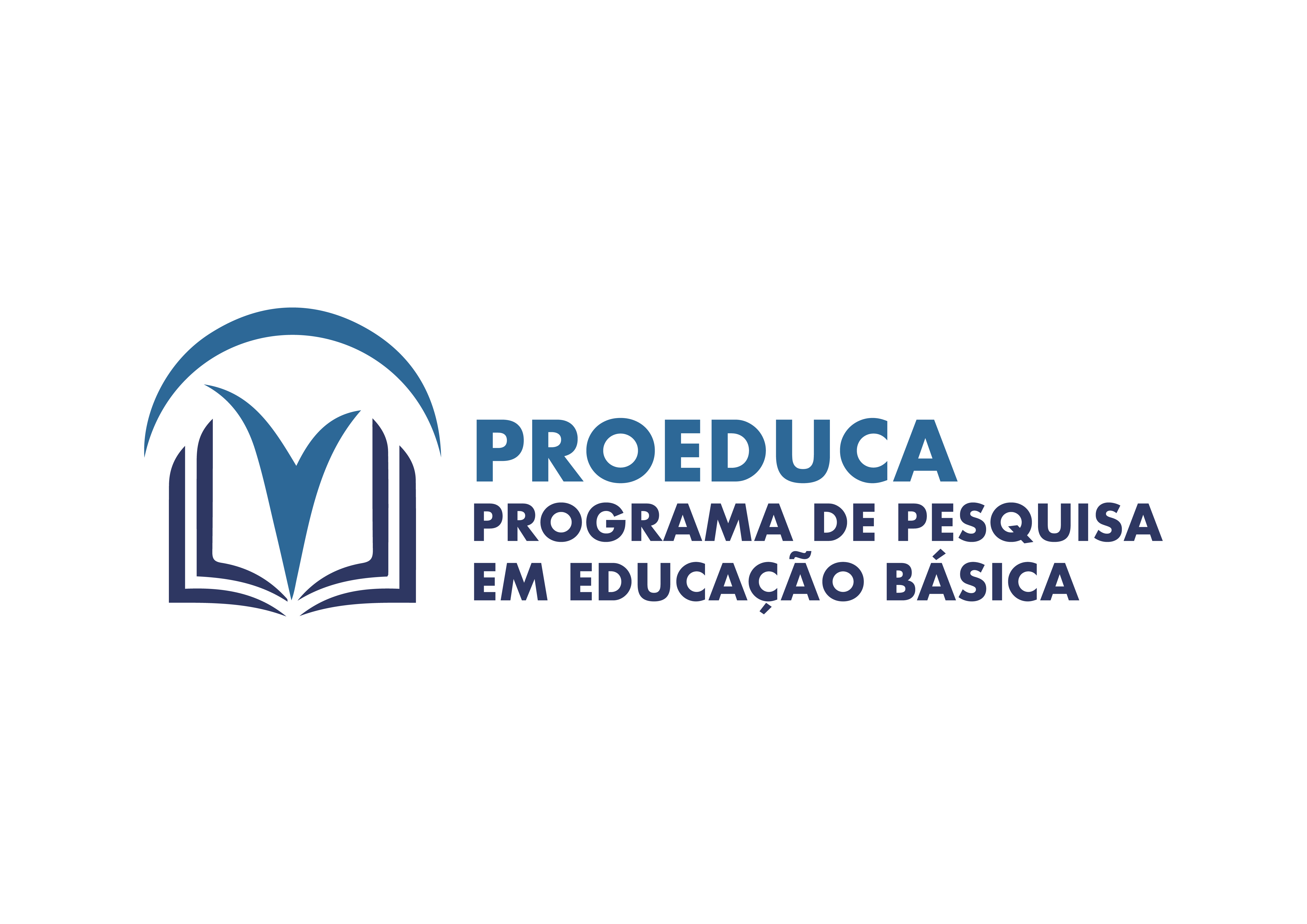 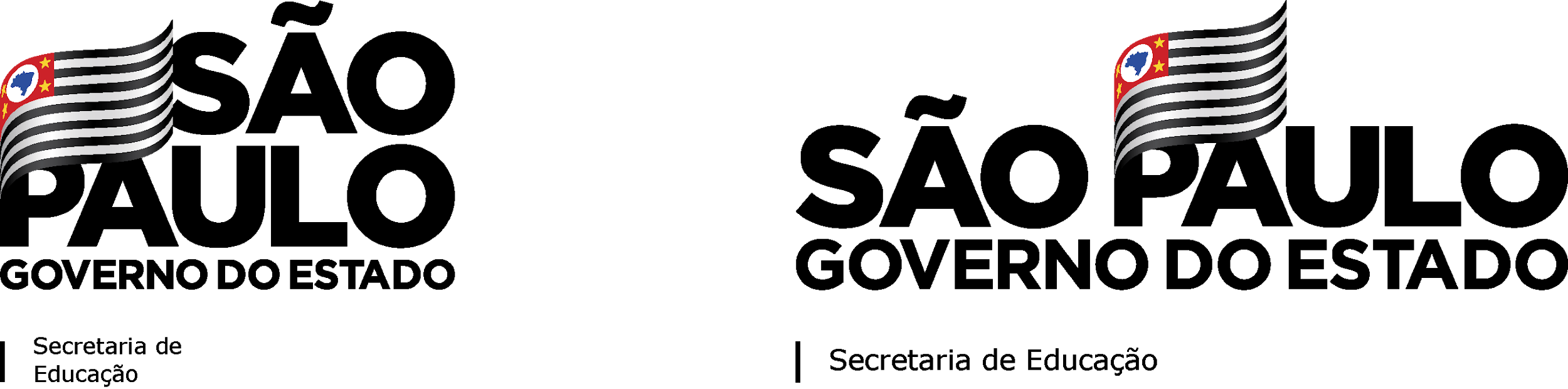 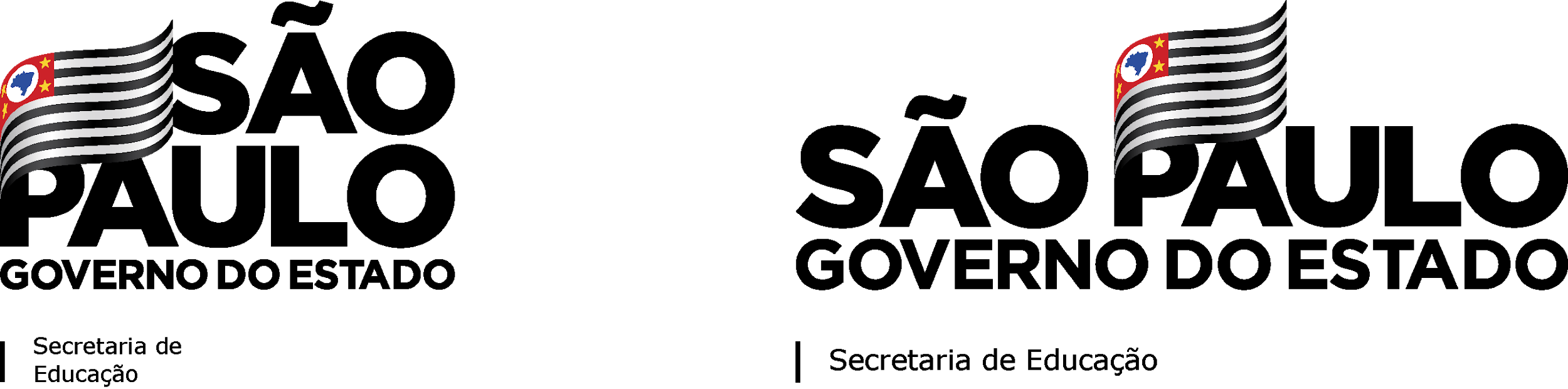 Campos de pesquisa prioritários
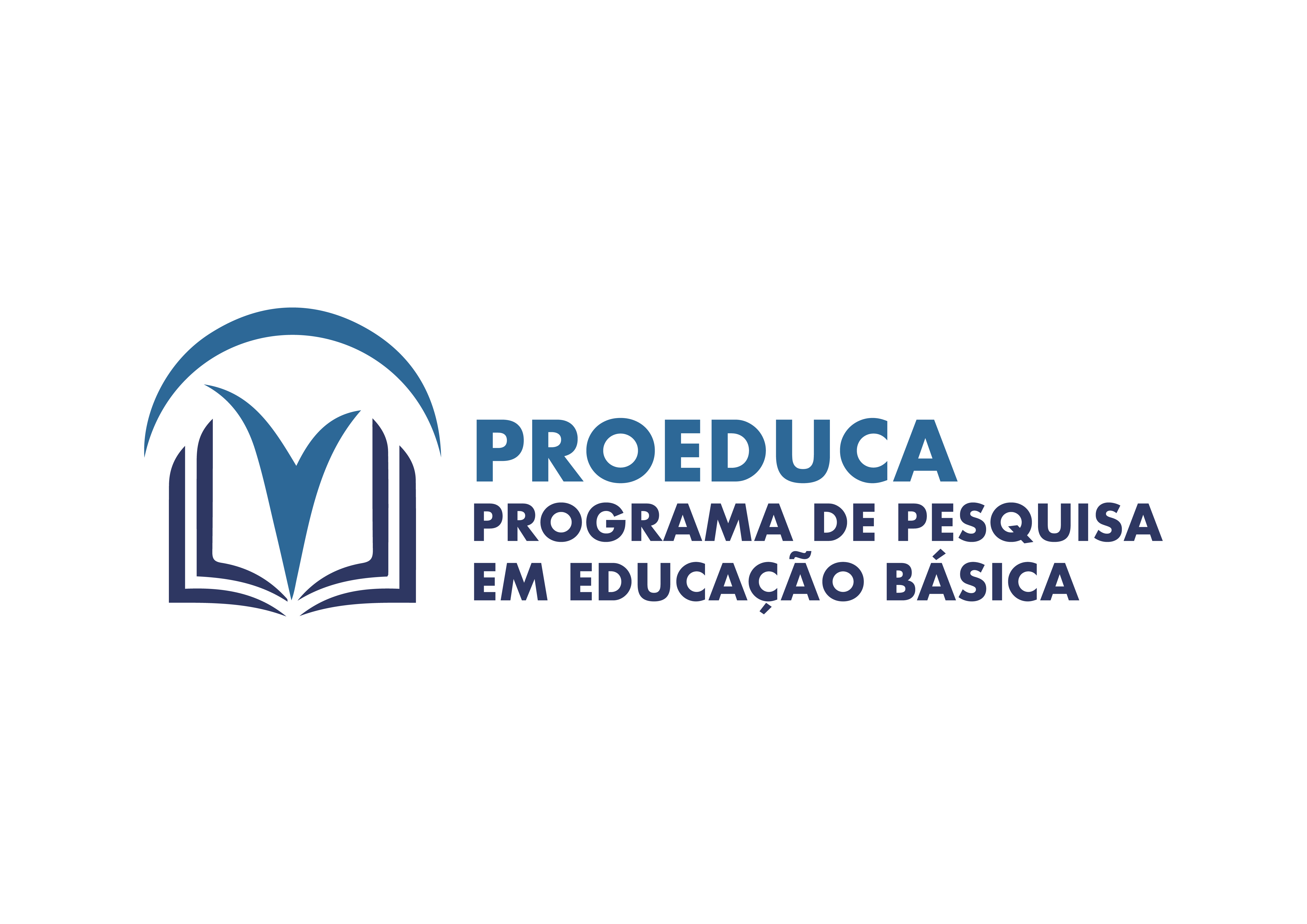 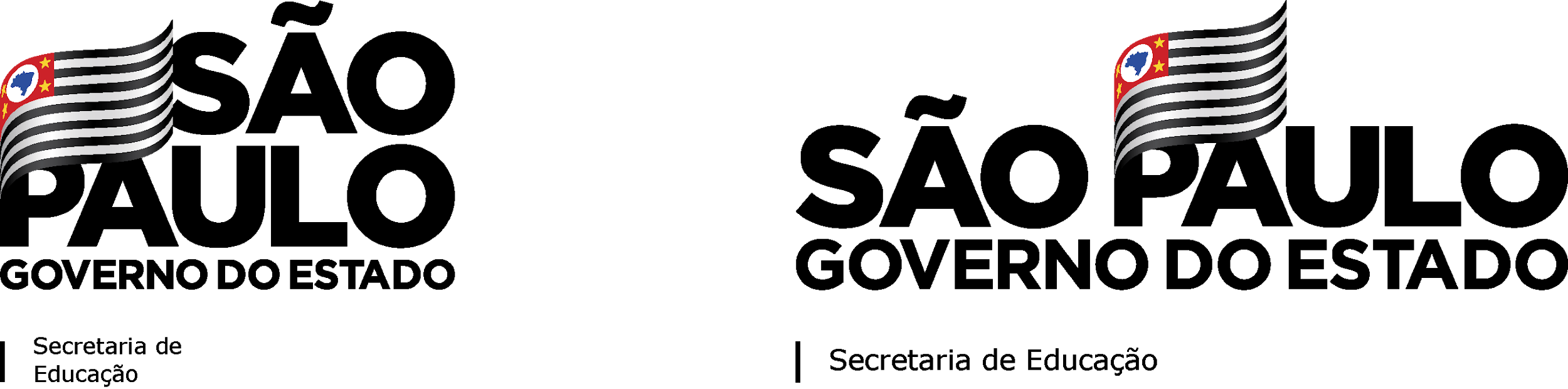 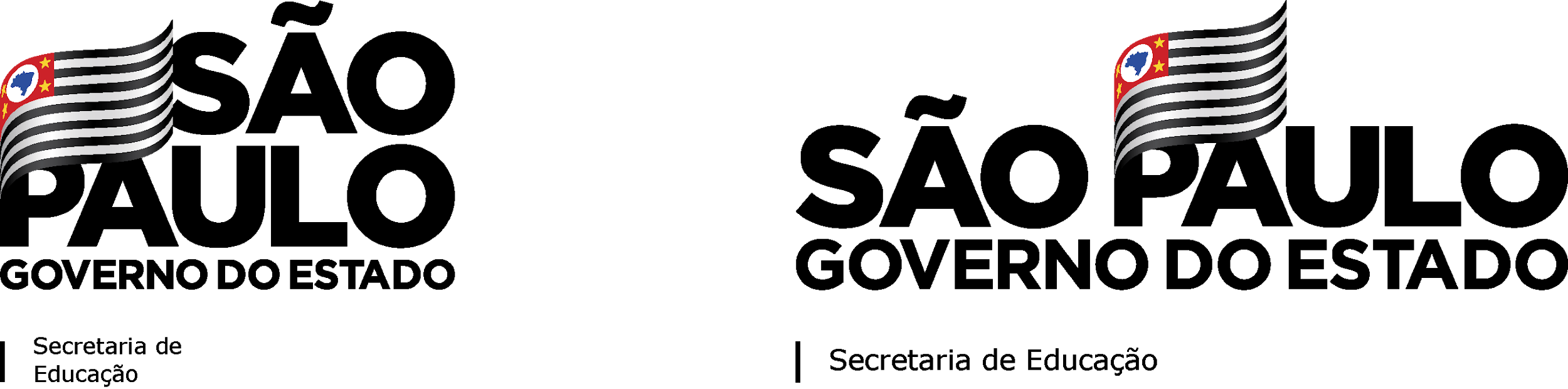 Campos de pesquisa prioritários
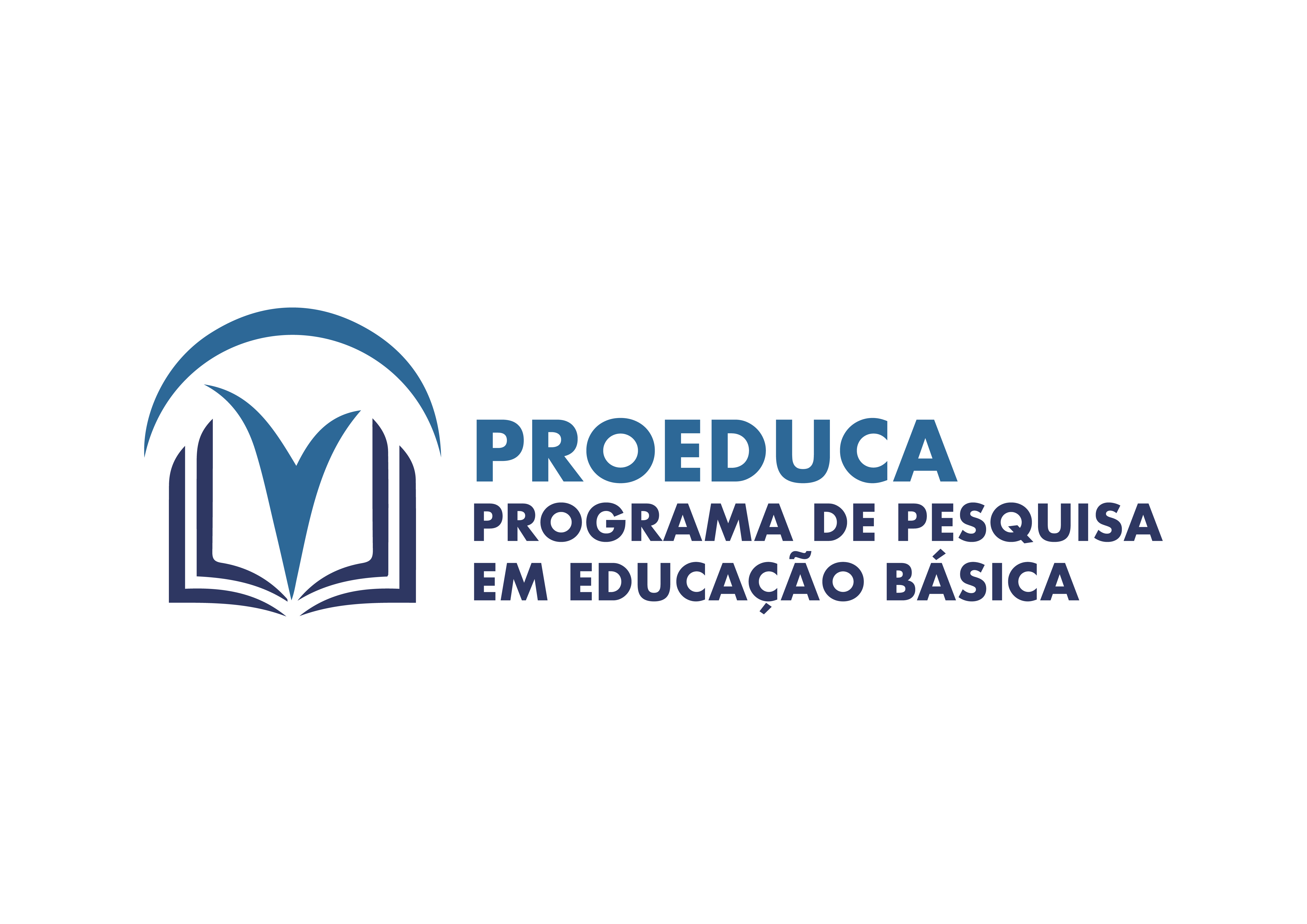 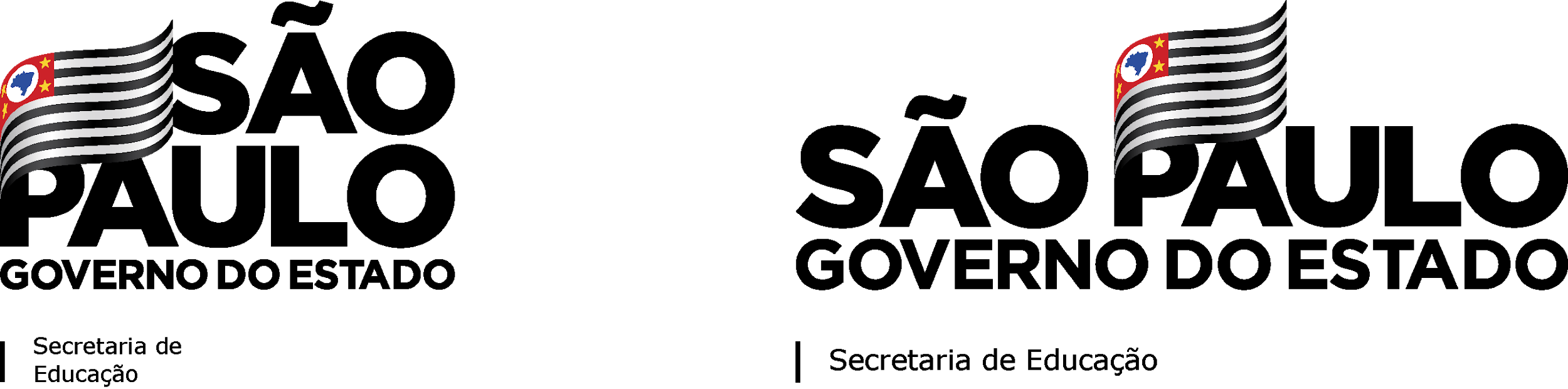 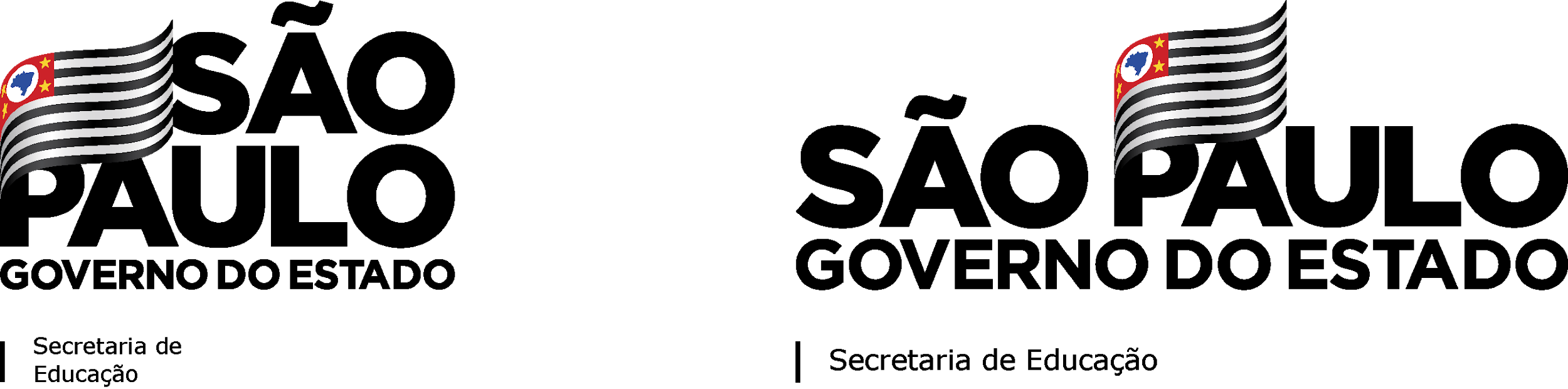 Características das modalidades de financiamento
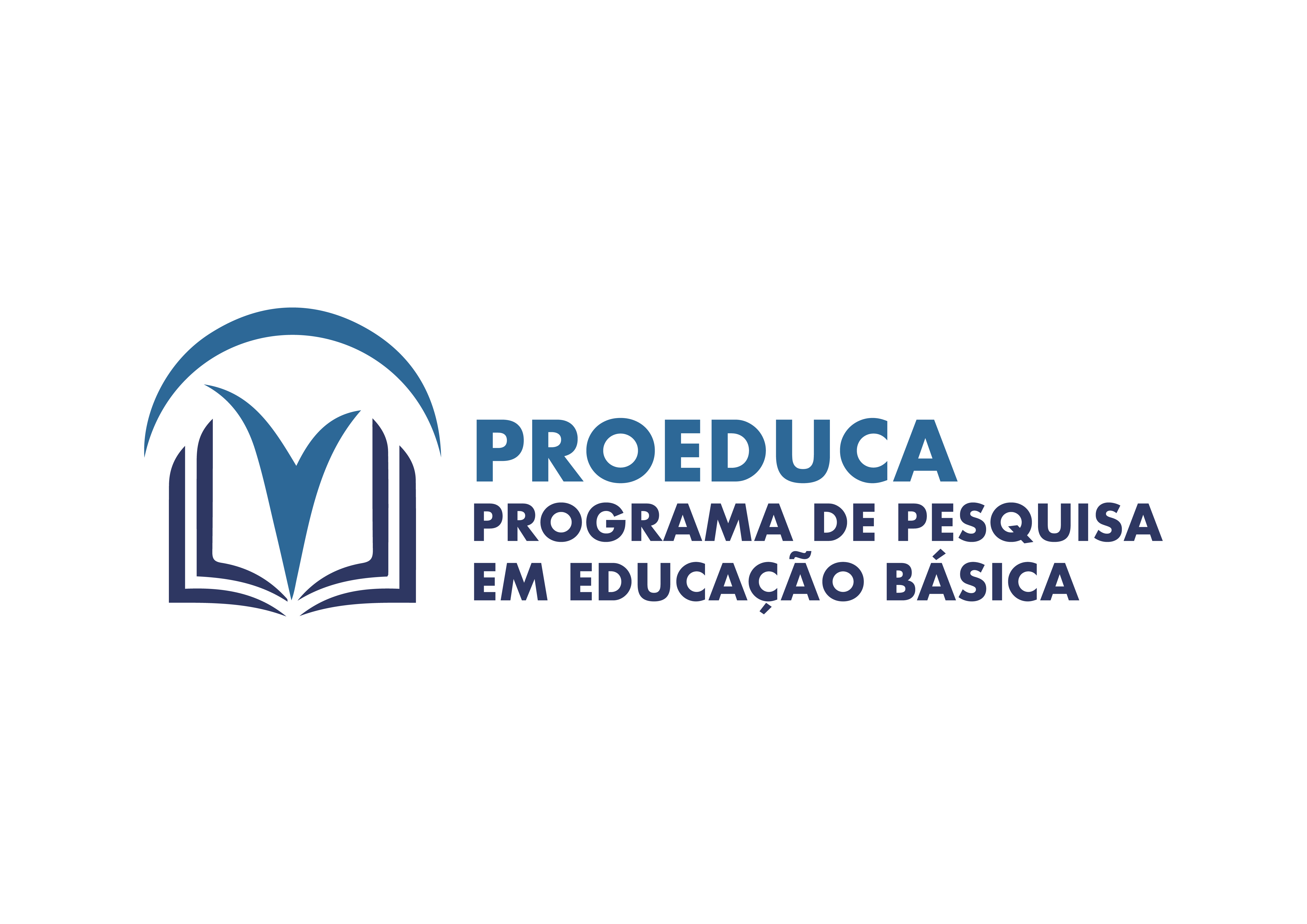 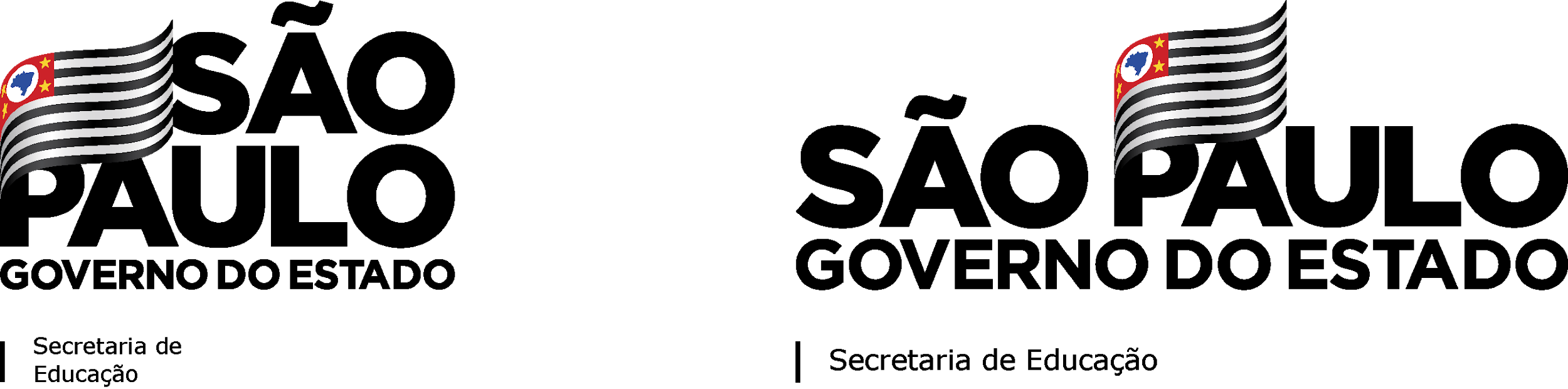 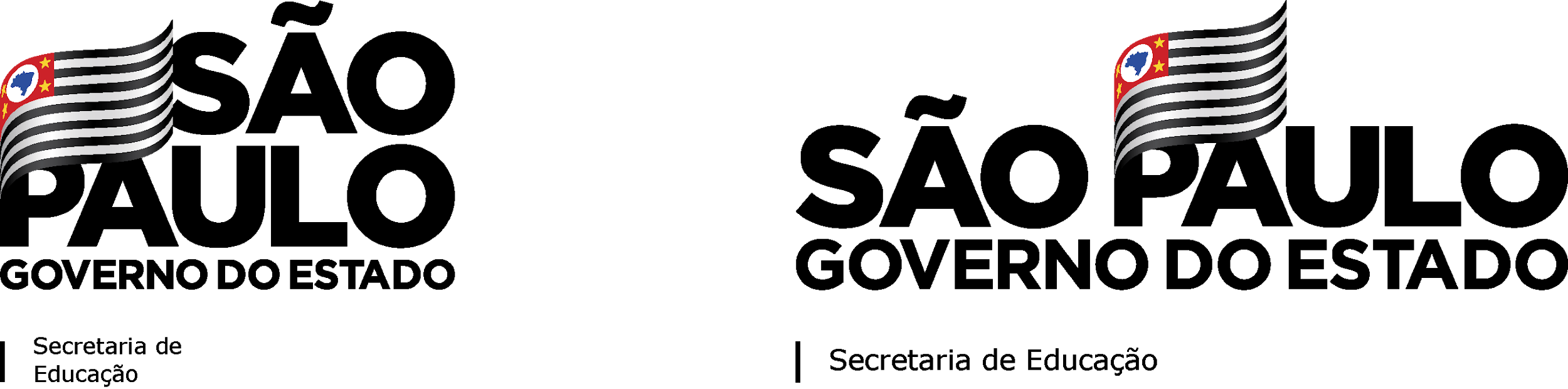 Características das modalidades de financiamento
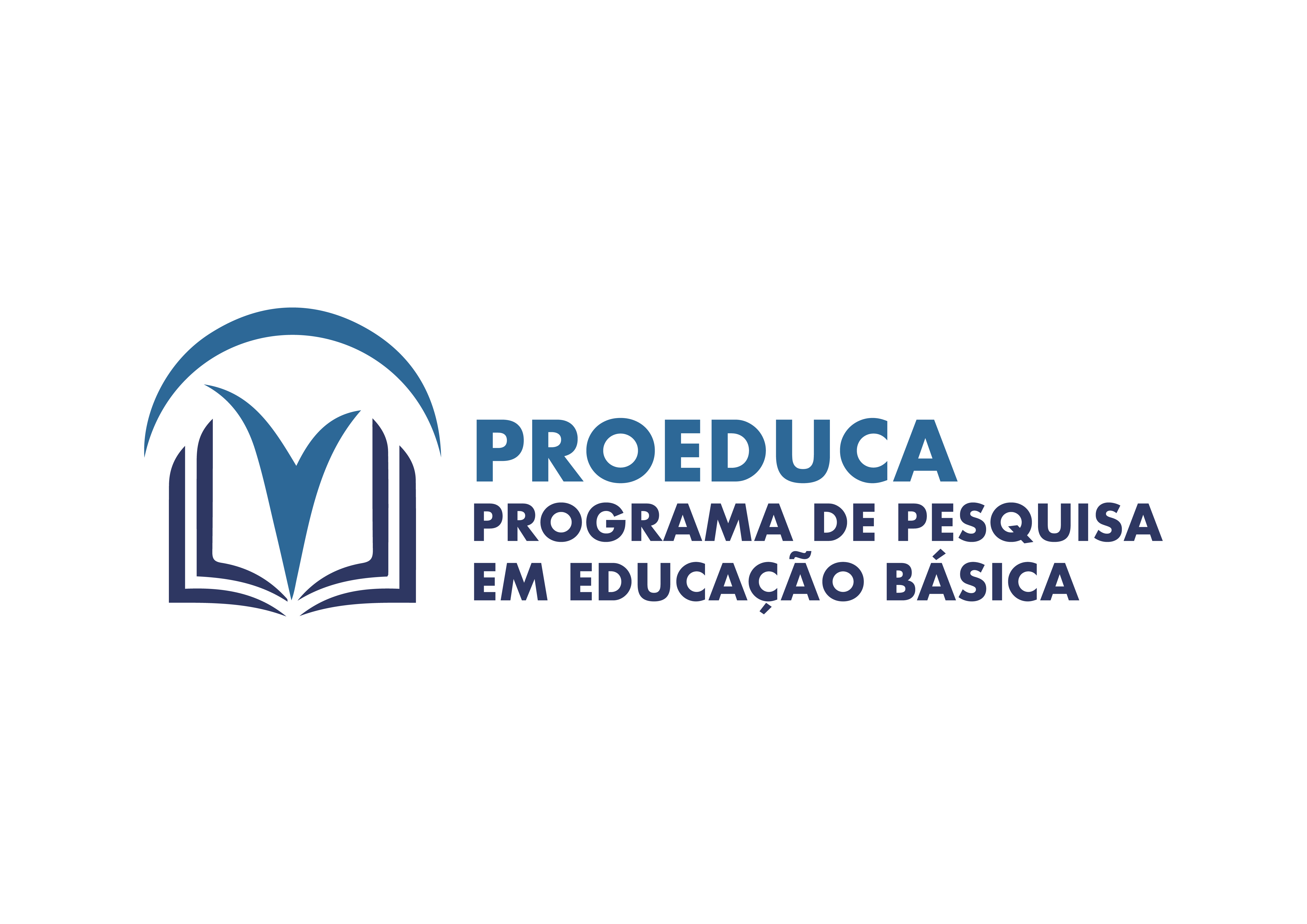 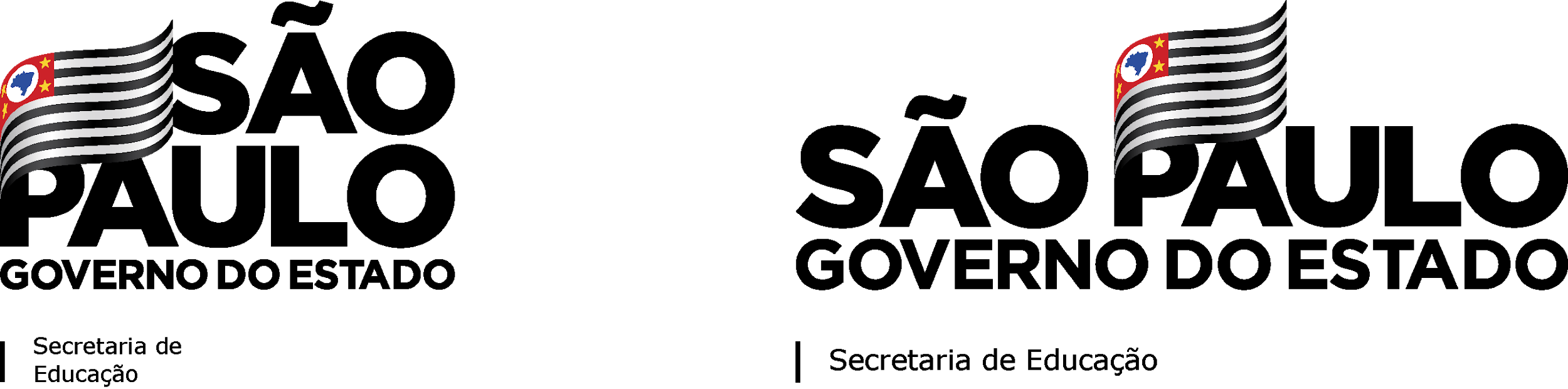 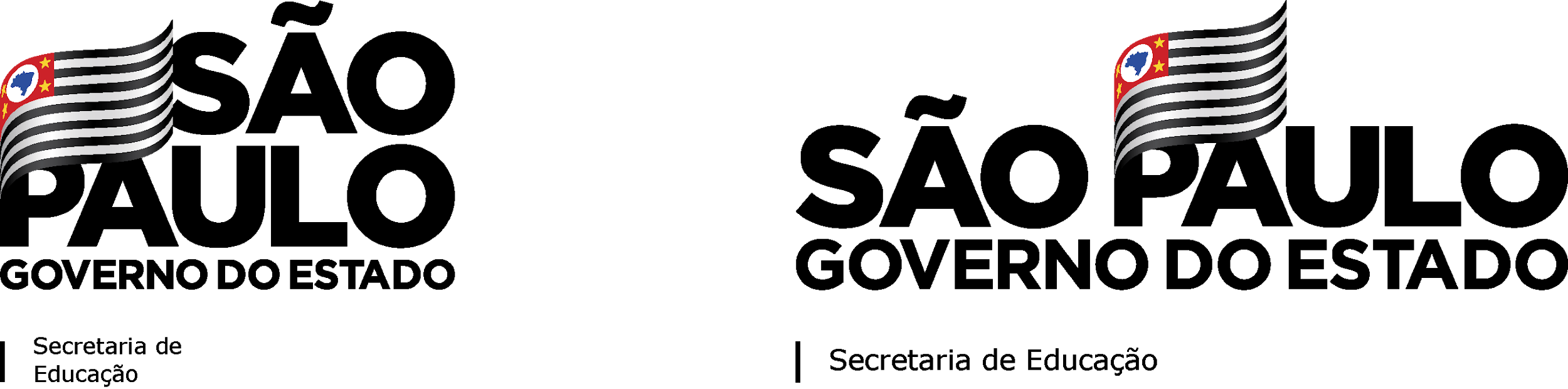 Características das modalidades de financiamento
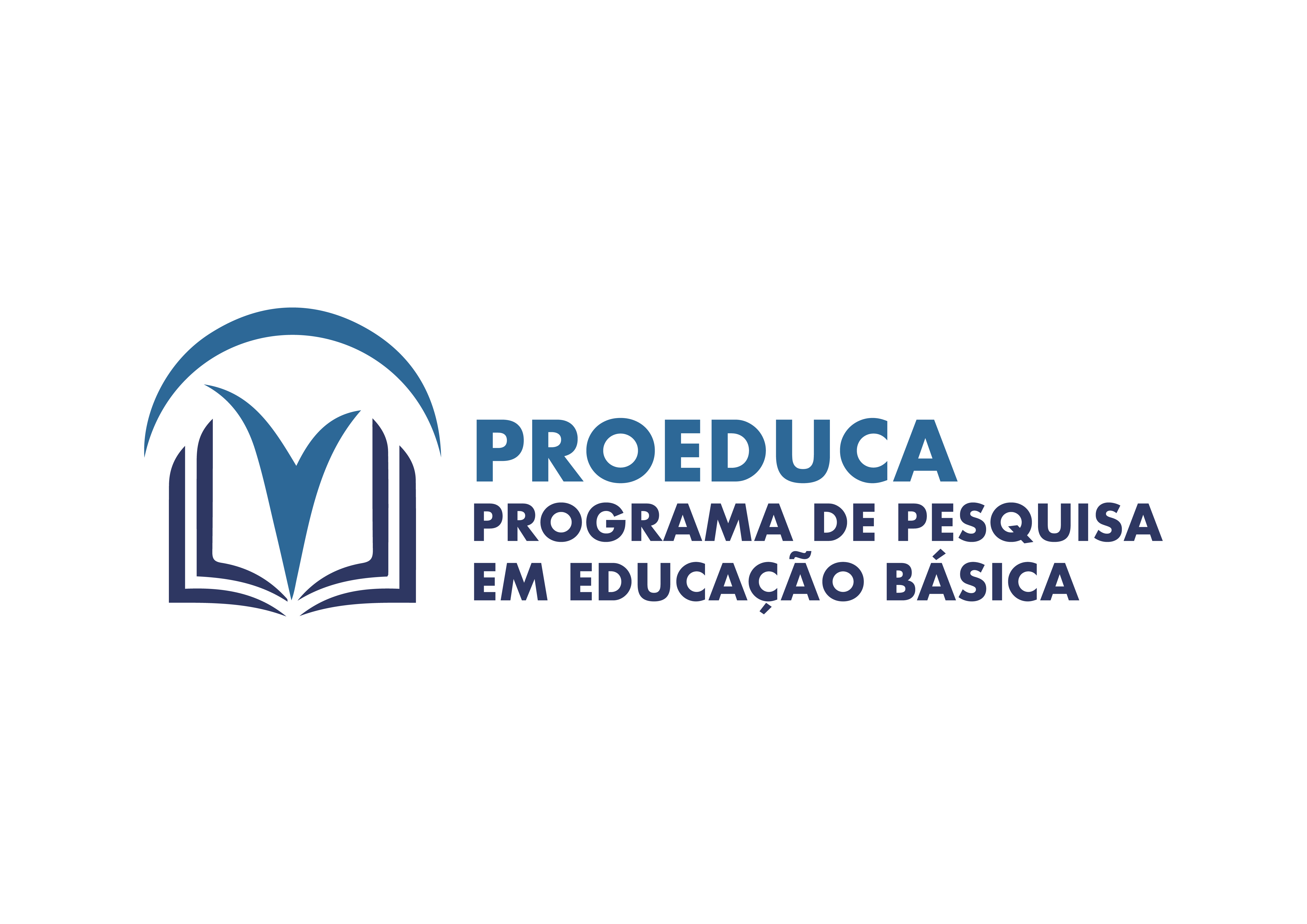 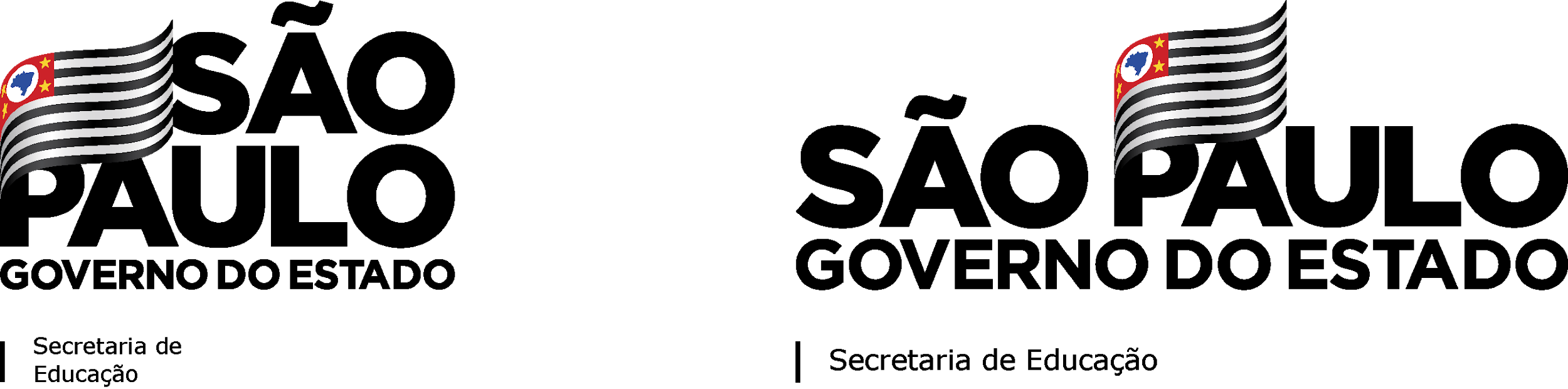 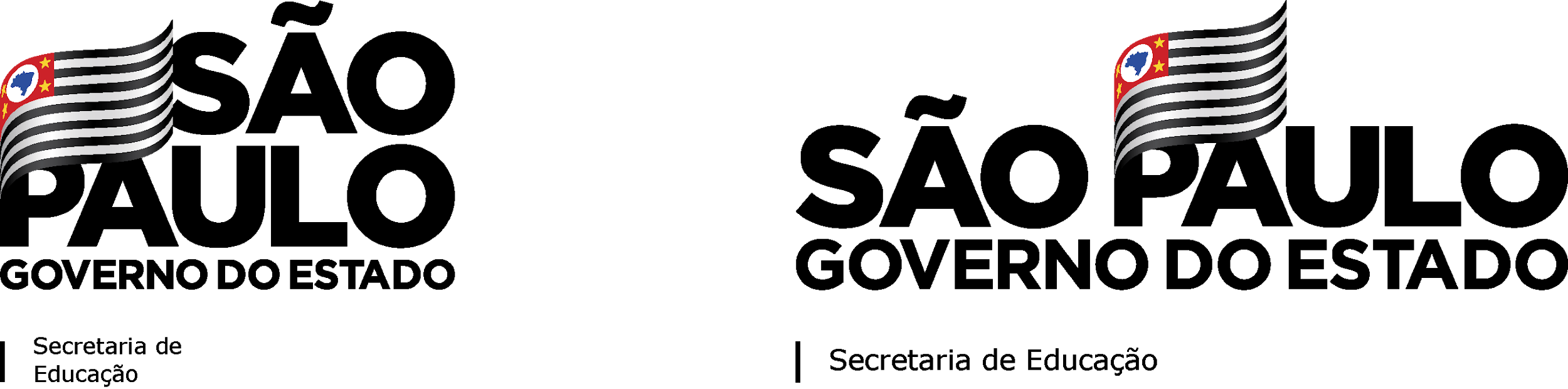 5. Cronograma
Total: 116 meses (10 anos); 3 Editais nos 3 primeiros anos de execução; projetos de longa duração
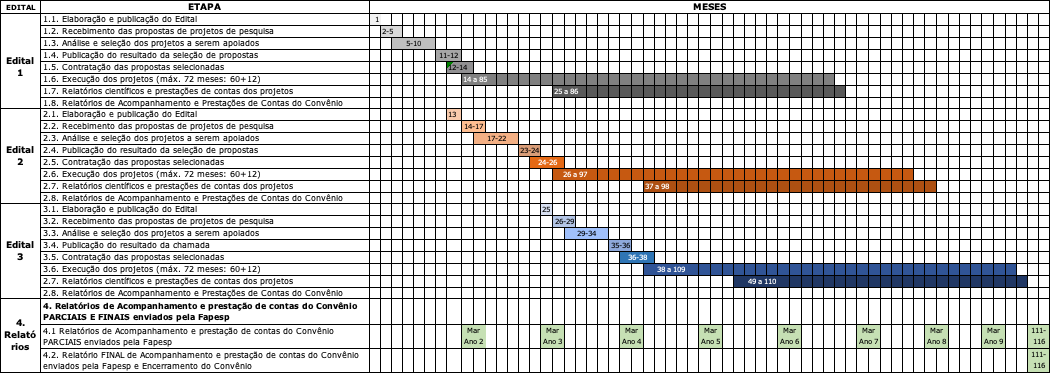 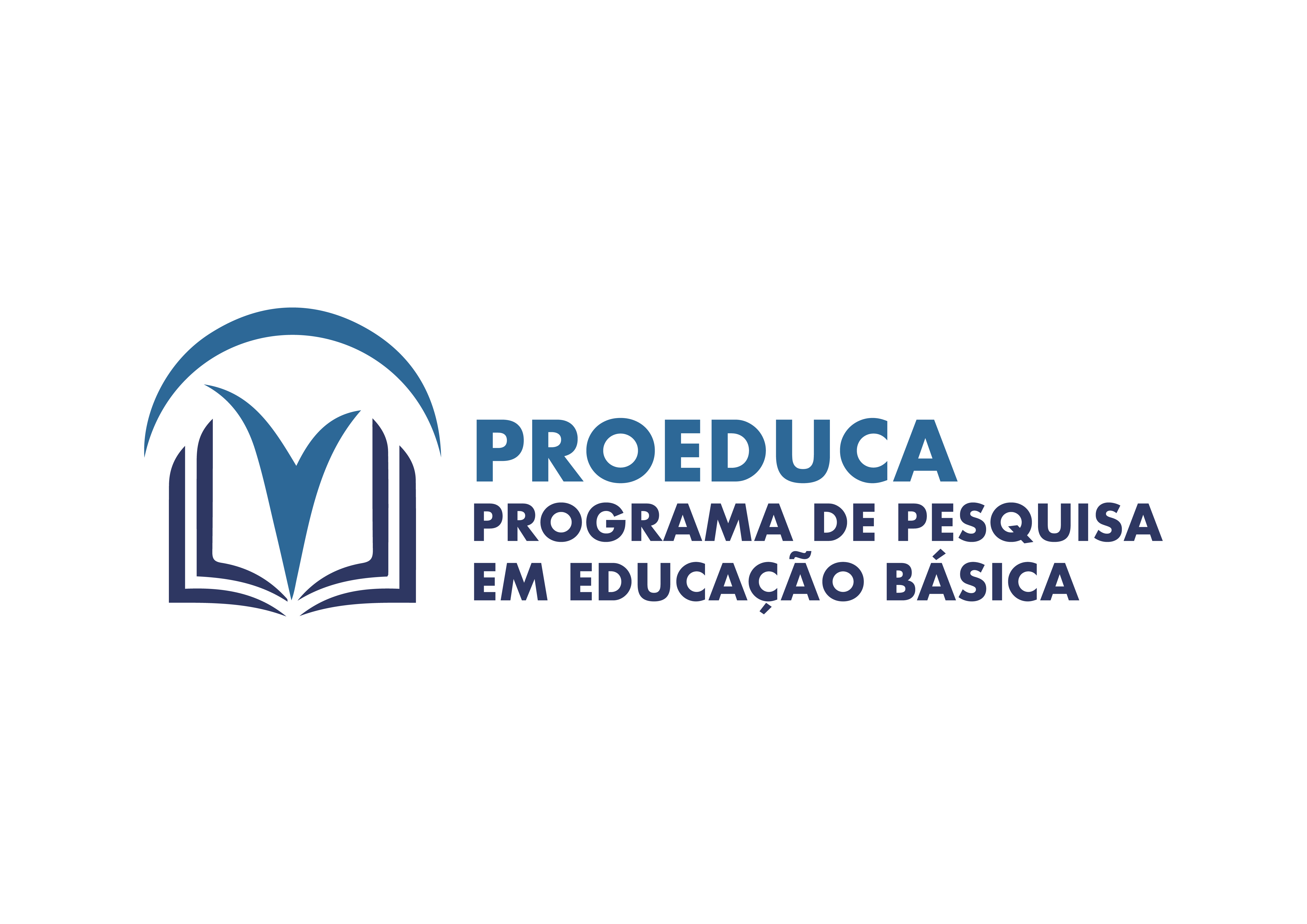 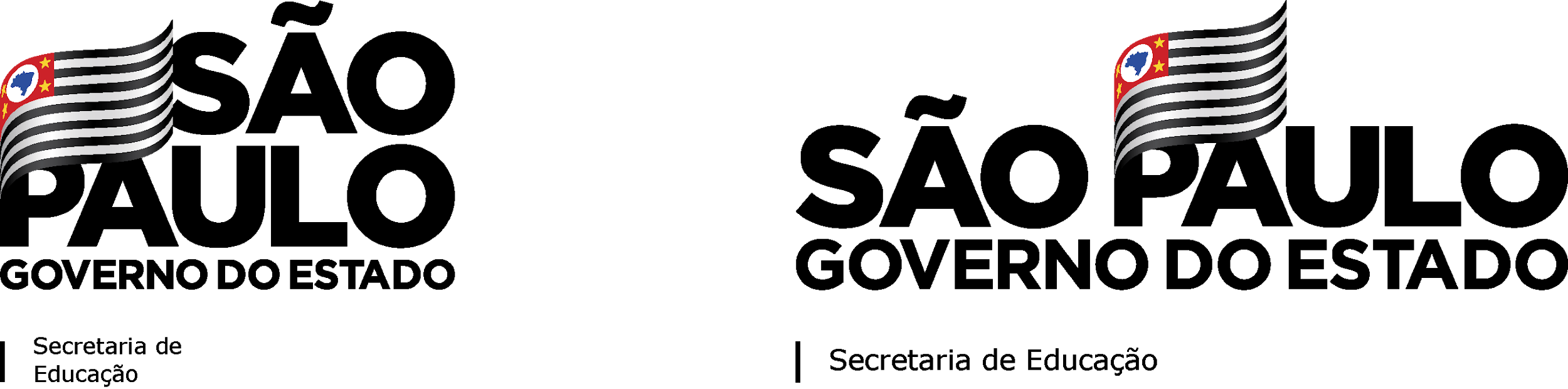 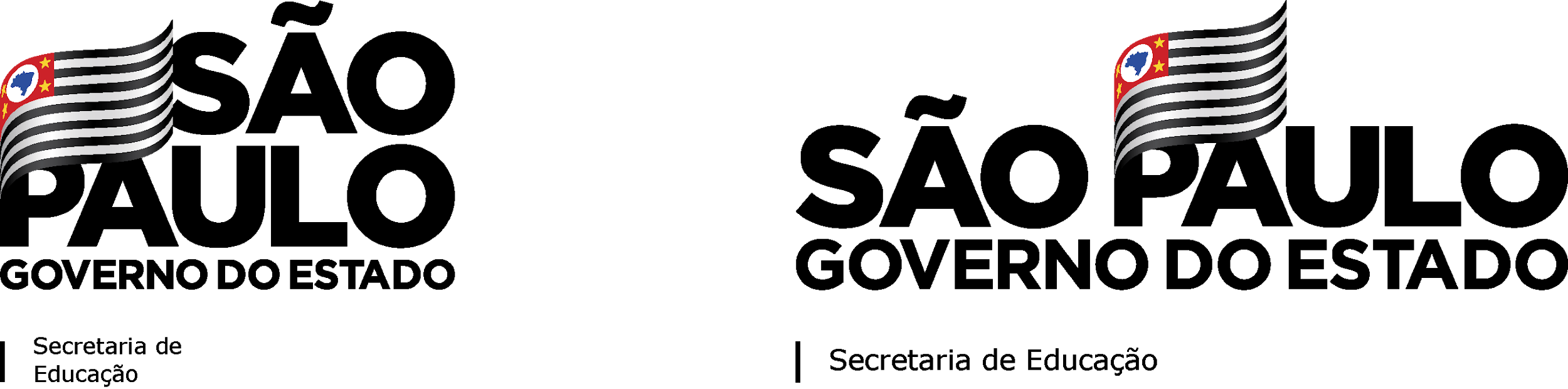 6. Aspectos de implementação e resultados
As 4 modalidades permitem projetos de formatos, prazos e resultados bastante variados;
Ensino Público e Políticas Públicas exigem participação na concepção e envolvimento dos quadros na execução dos projetos → objetivos de desenvolvimento de quadros públicos;
Projetos Temáticos permitem projetos que avaliem impacto no longo prazo das políticas públicas e que desenvolvam aspectos teóricos mais complexos da aprendizagem;
Longa duração do convênio contribui para consolidar a pauta nas gestões futuras.
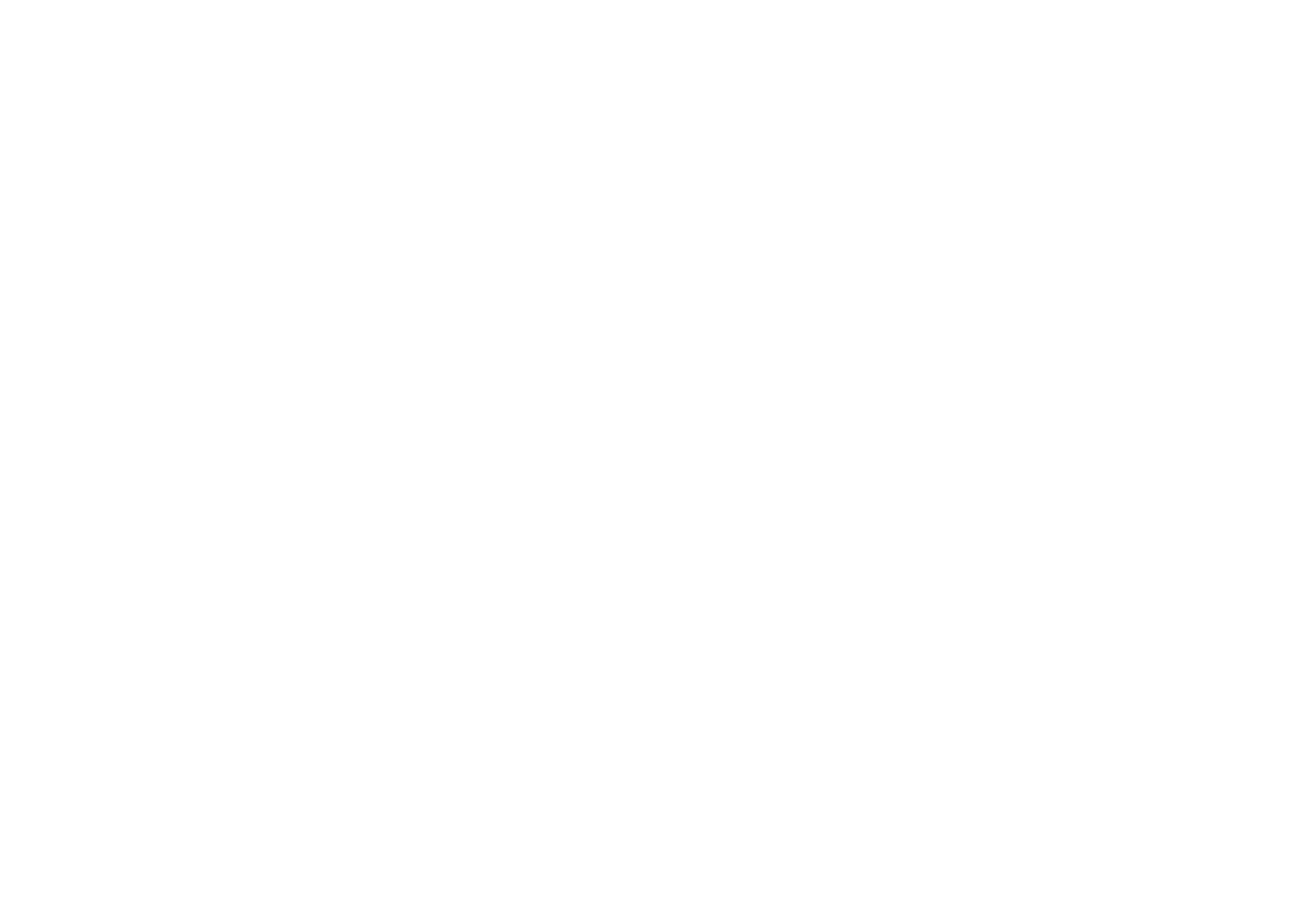 TEMA 2:
A participação de servidores(as) como integrantes de equipes de pesquisa
FAPESP - SEDUC
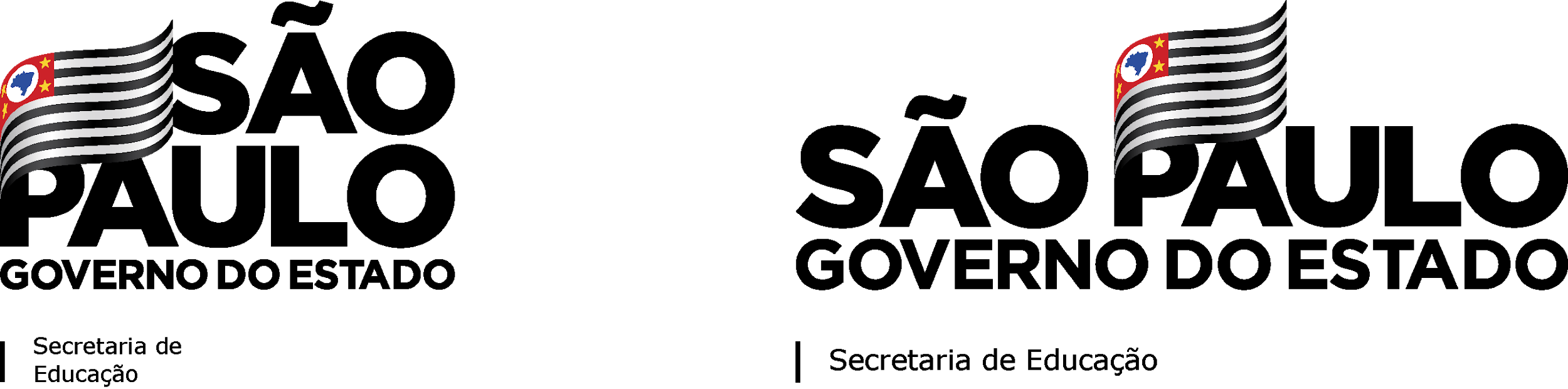 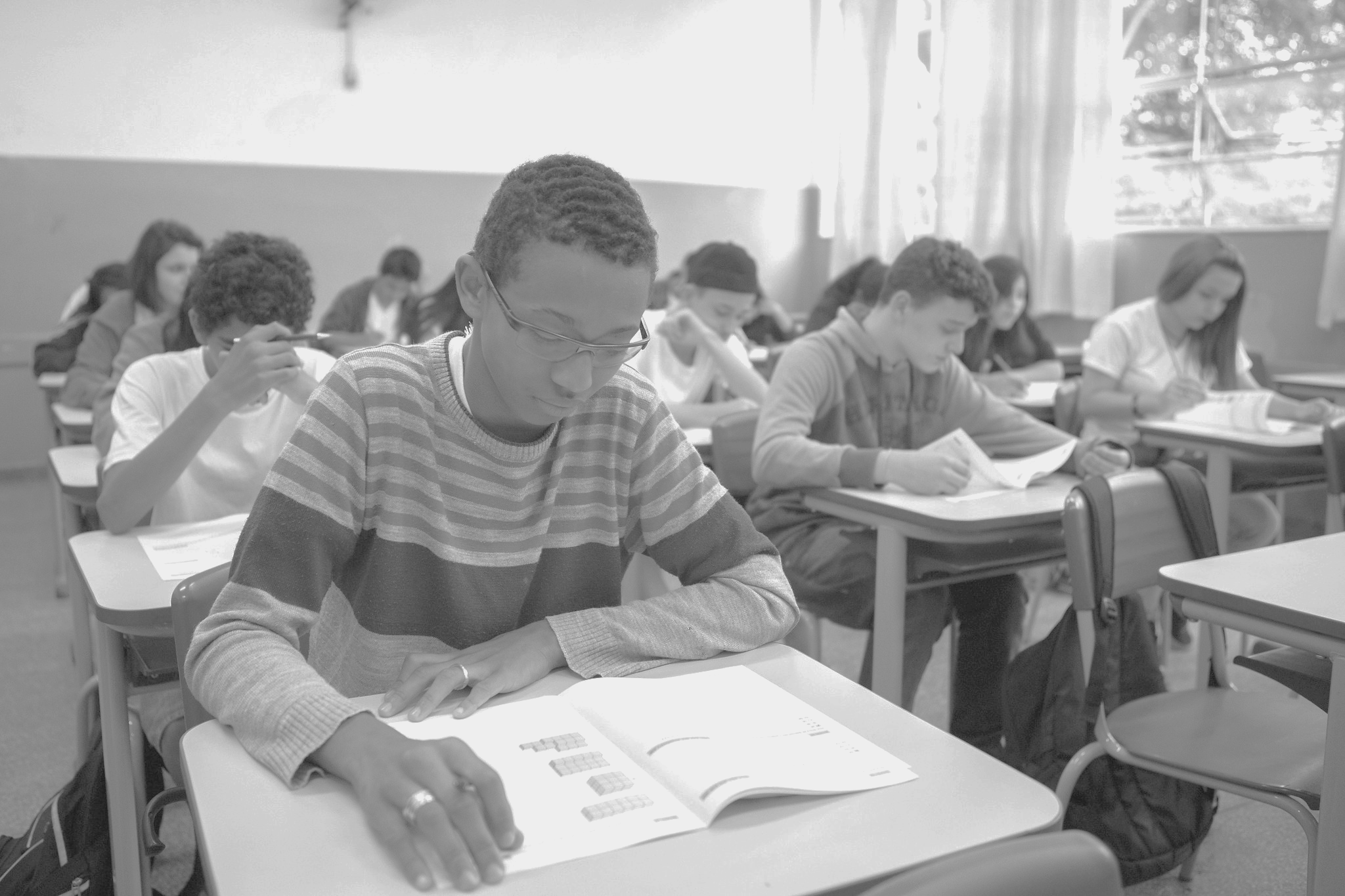 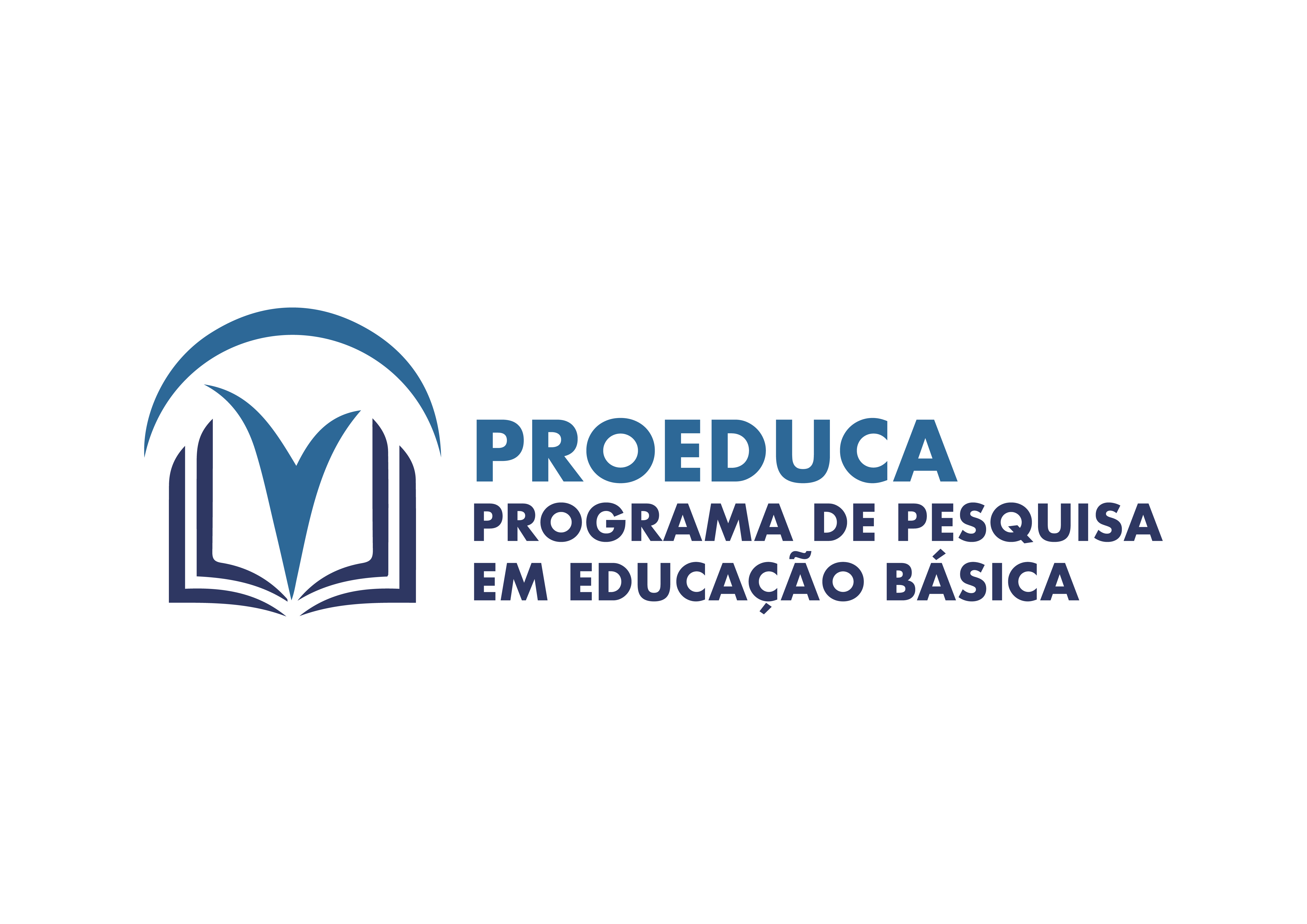 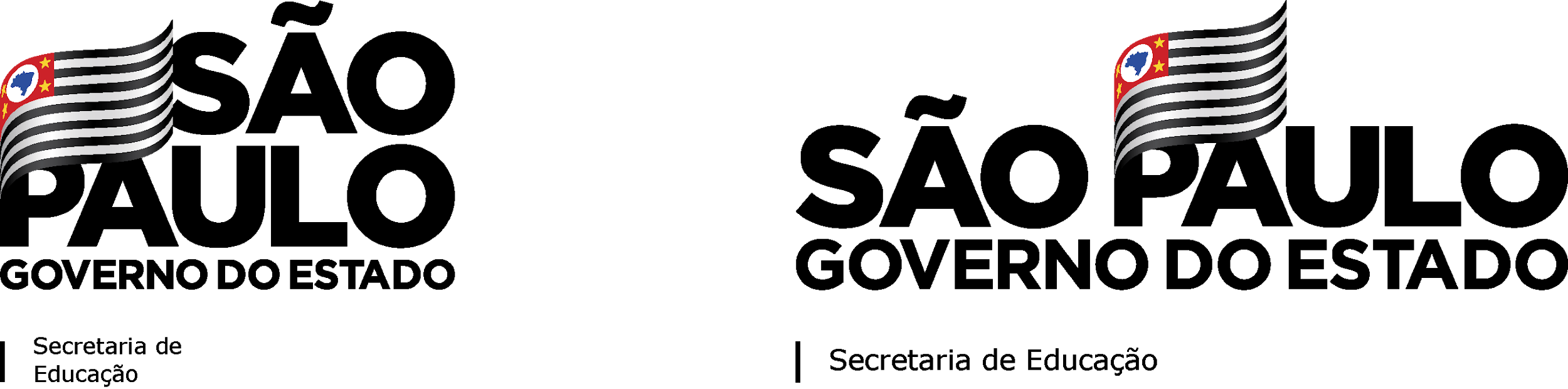 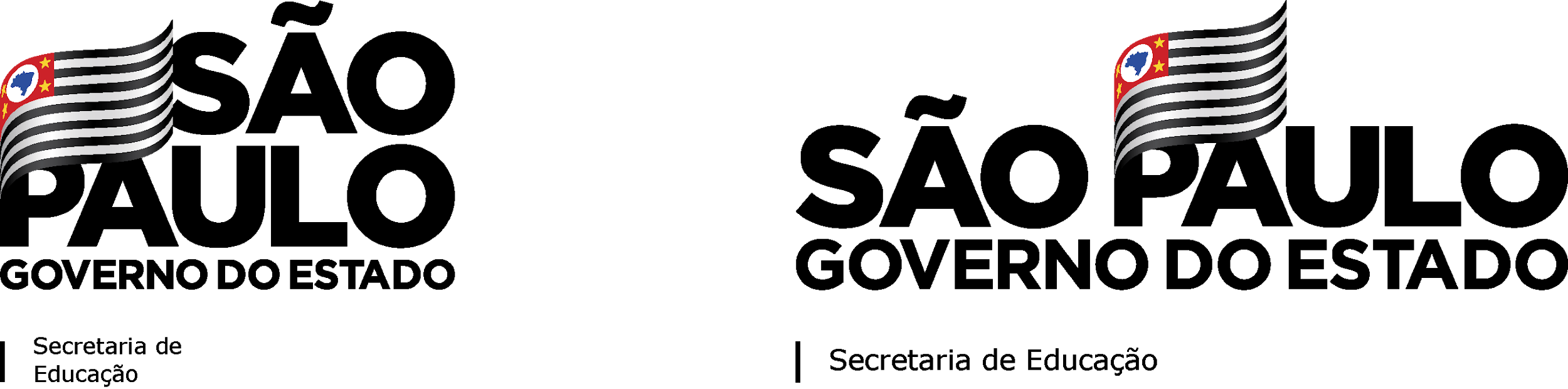 1. Regras para estudo/pesquisa de servidores do QM
Regras de afastamento para pós-graduação permanecem as mesmas, por ora;
Solicitações serão tratadas caso a caso
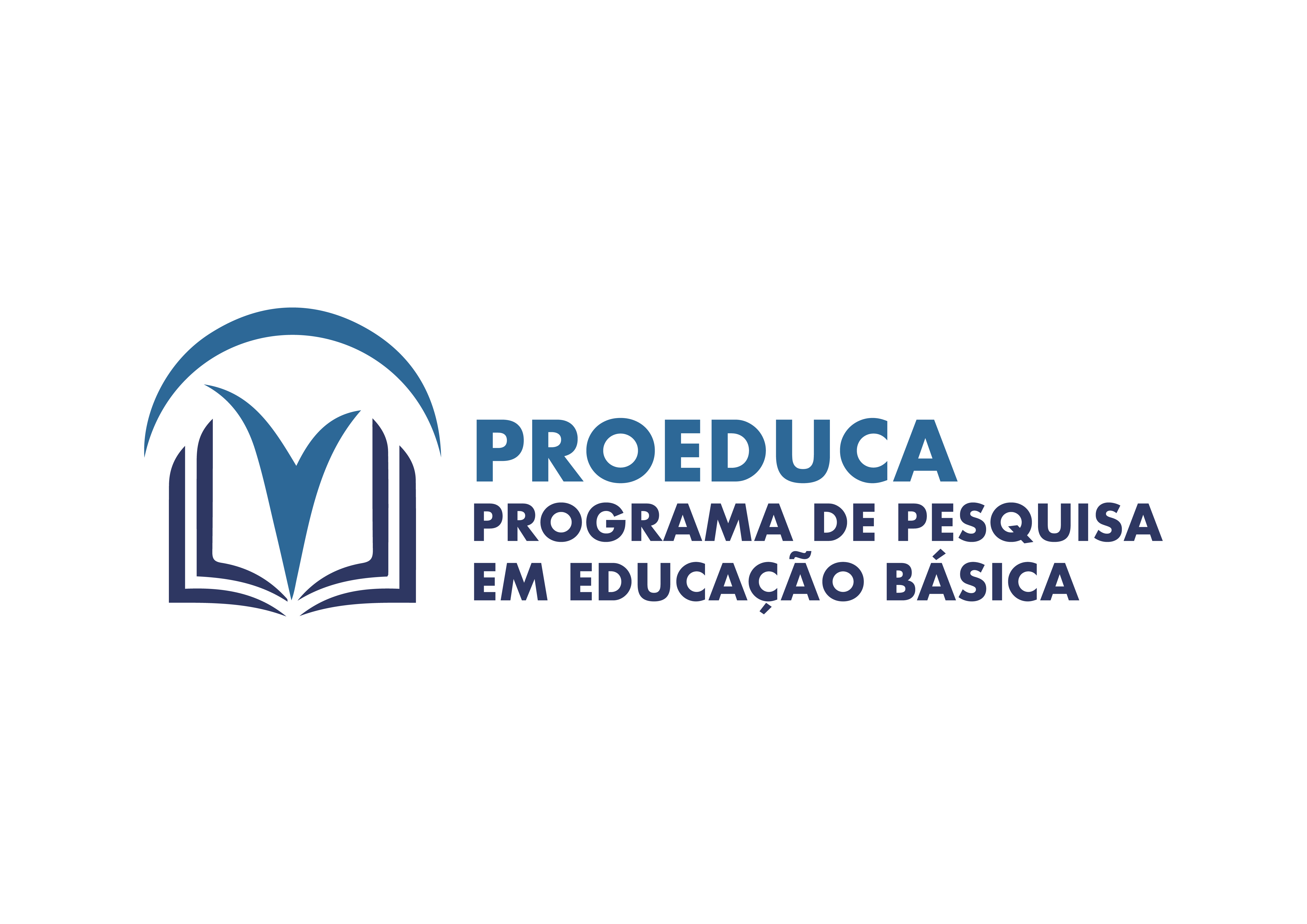 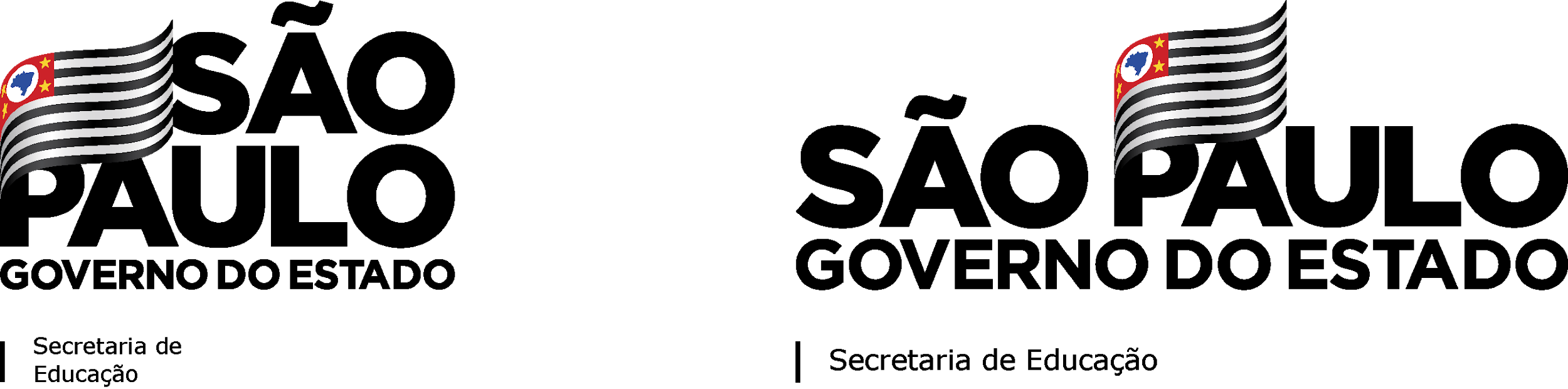 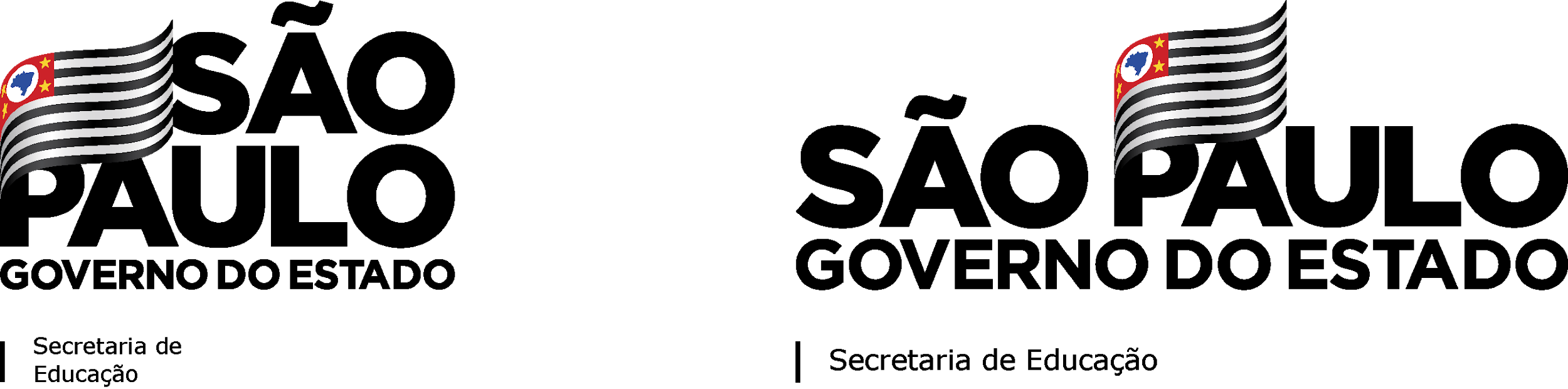 2. Participação como Bolsista de Aperfeiçoamento Pedagógico
Nas modalidades Ensino Público e Projeto Temático (4 a 8 horas/semana durante a jornada)
Com autorização do chefe imediato.
6 níveis de valor, de R$ 364,50 a R$ 2.905,50 conforme titulação e tempo de dedicação ao projeto de pesquisa (tabela a seguir)
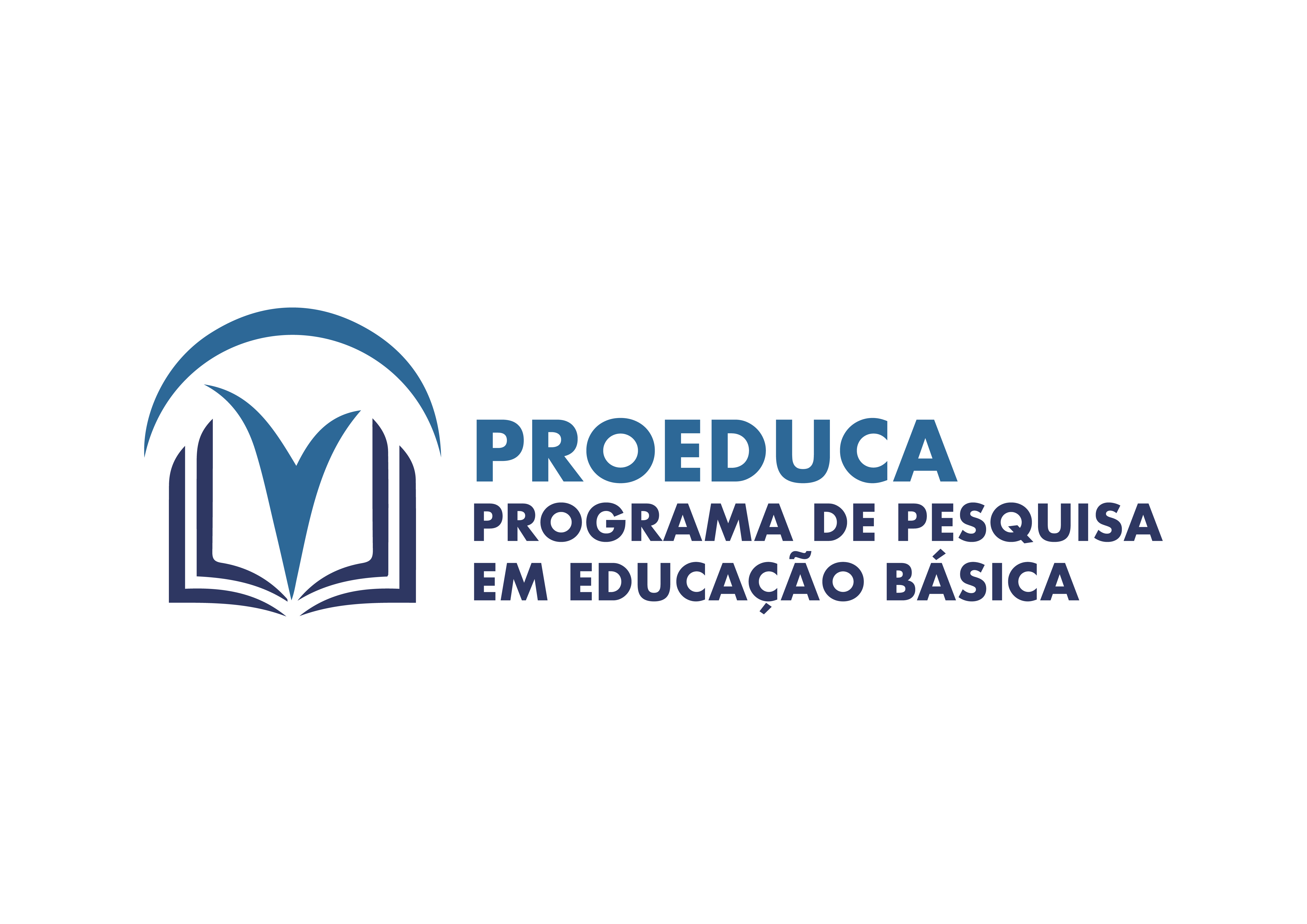 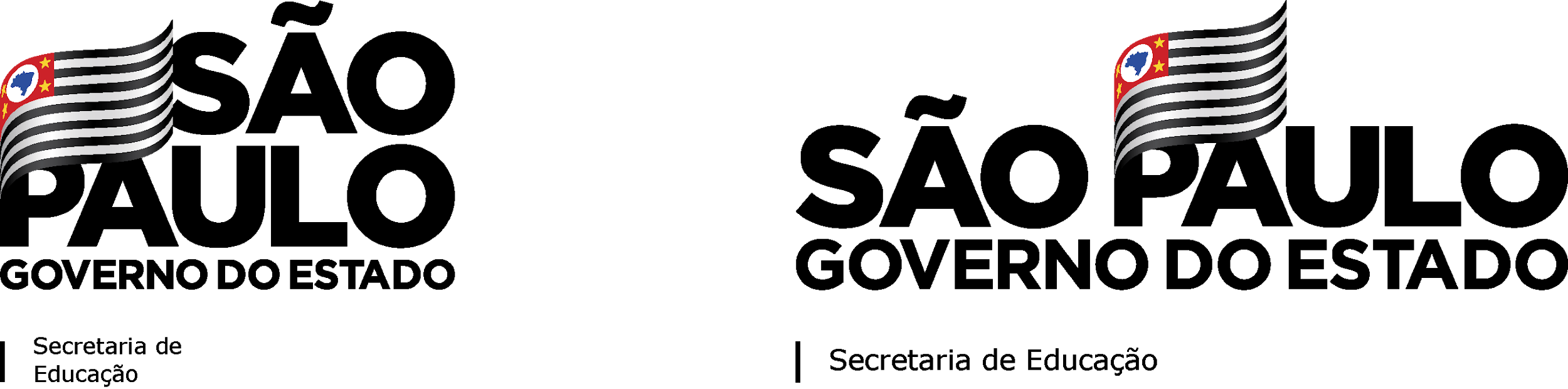 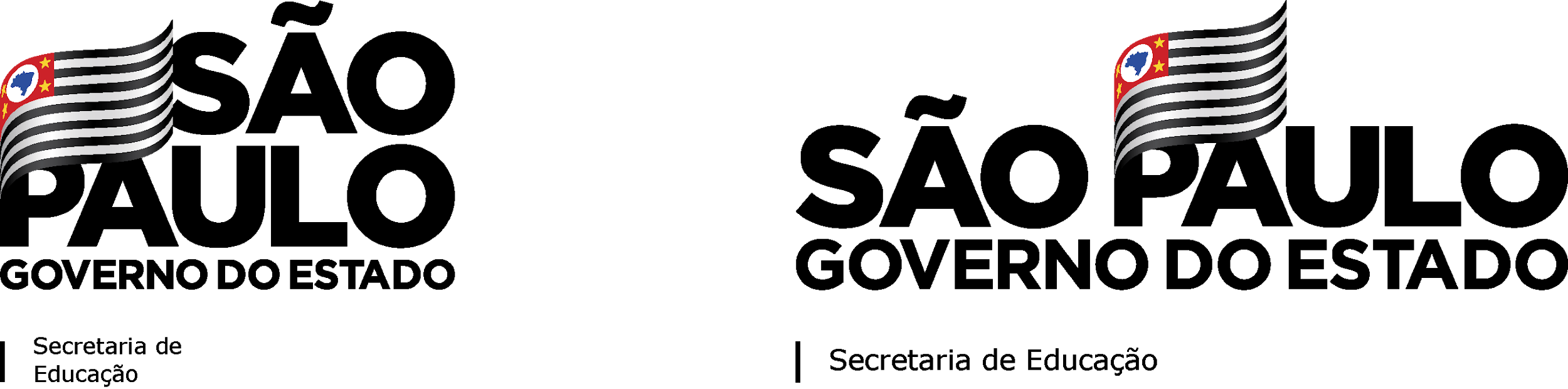 2. Participação como Bolsista de Aperfeiçoamento Pedagógico
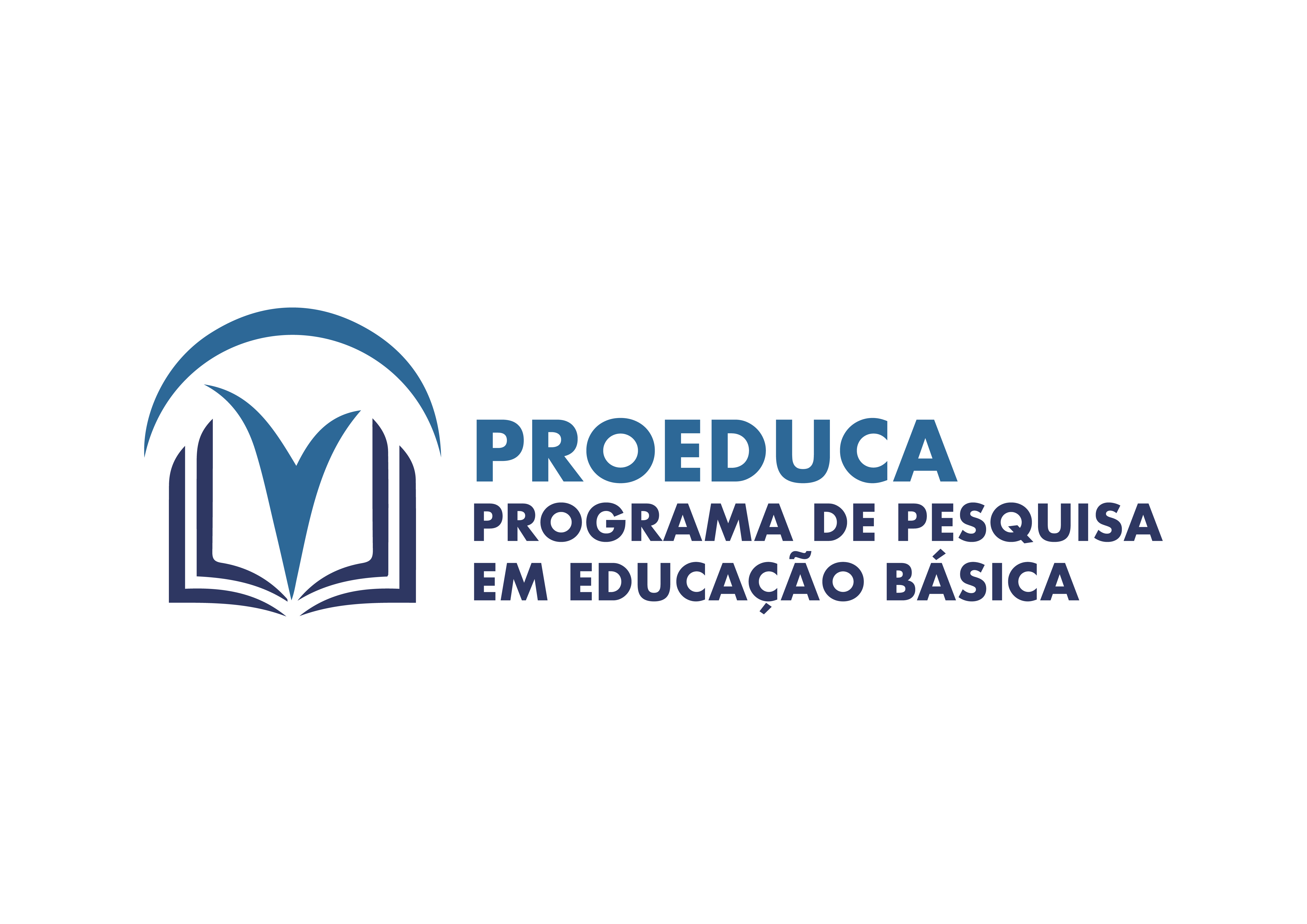 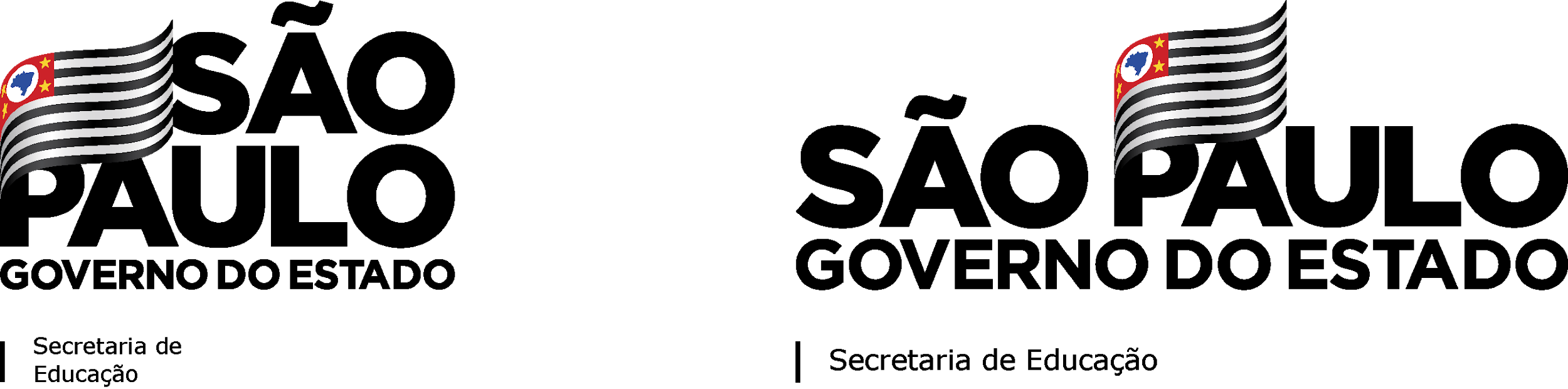 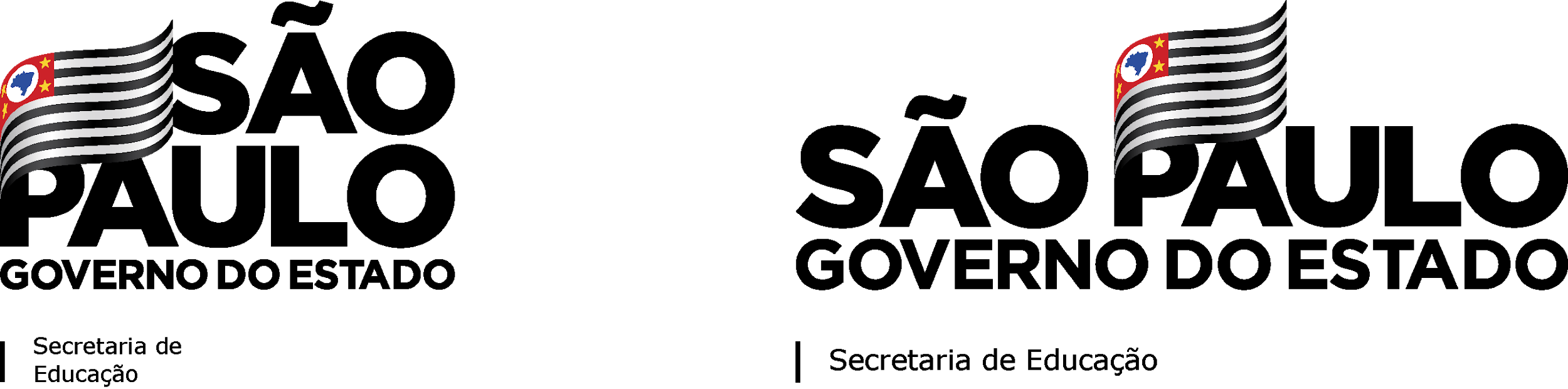 3. Participação como Pesquisador associado
Dedicação ao projeto ocorrerá fora da jornada de trabalho, aguardando normatização;
Necessidade de autorização do chefe imediato.
Regra Fapesp: qualquer pessoa com título de doutor, mesmo não vinculada a instituição de pesquisa, pode fazer parte da equipe na condição de pesquisador associado, que não exige muita dedicação ao projeto.
O tempo de dedicação de cada integrante da equipe precisa estar descrito na proposta.
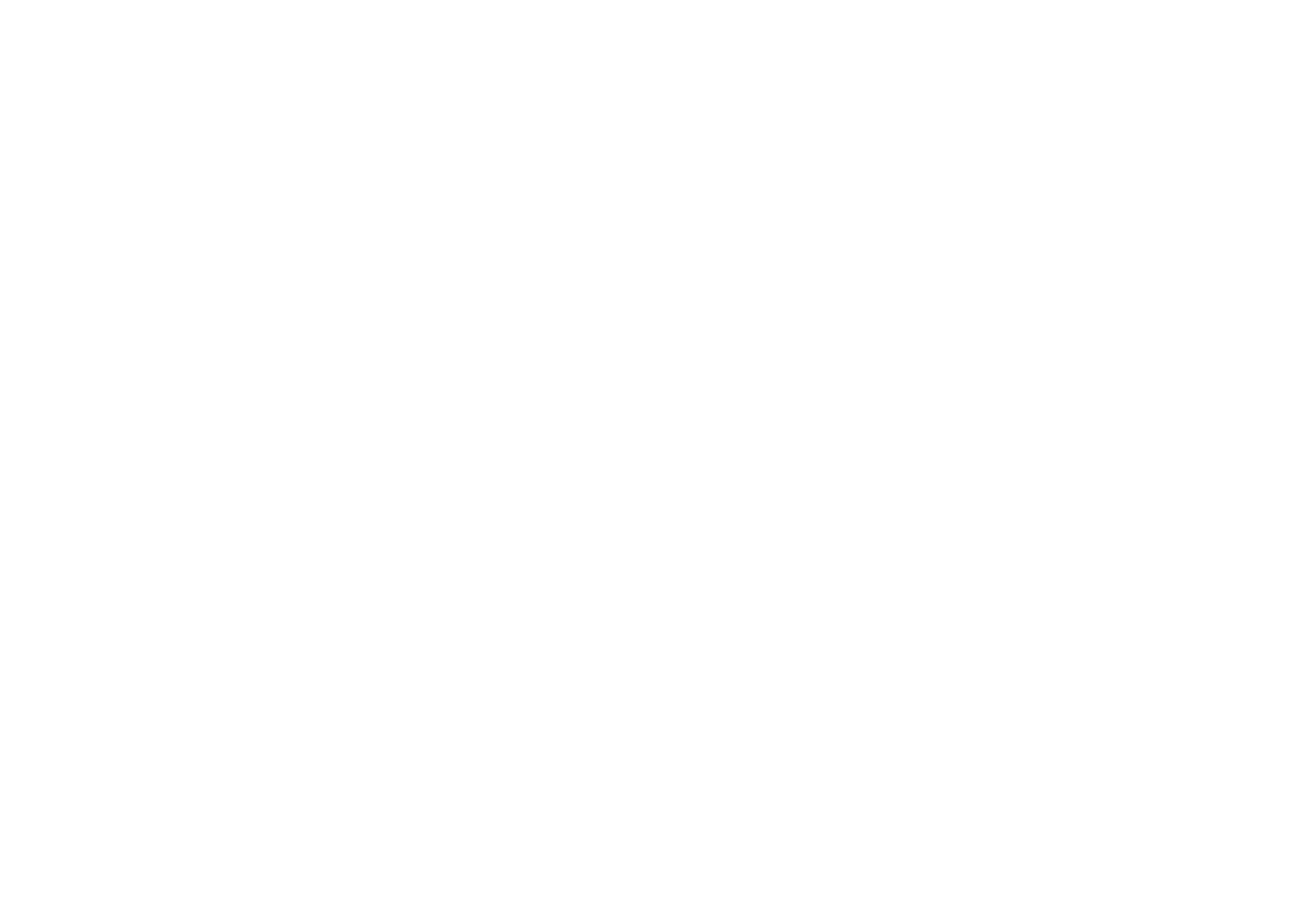 TEMA 3:
A participação do Sistema Estadual de Educação – órgão central, Diretorias de Ensino e escolas
FAPESP - SEDUC
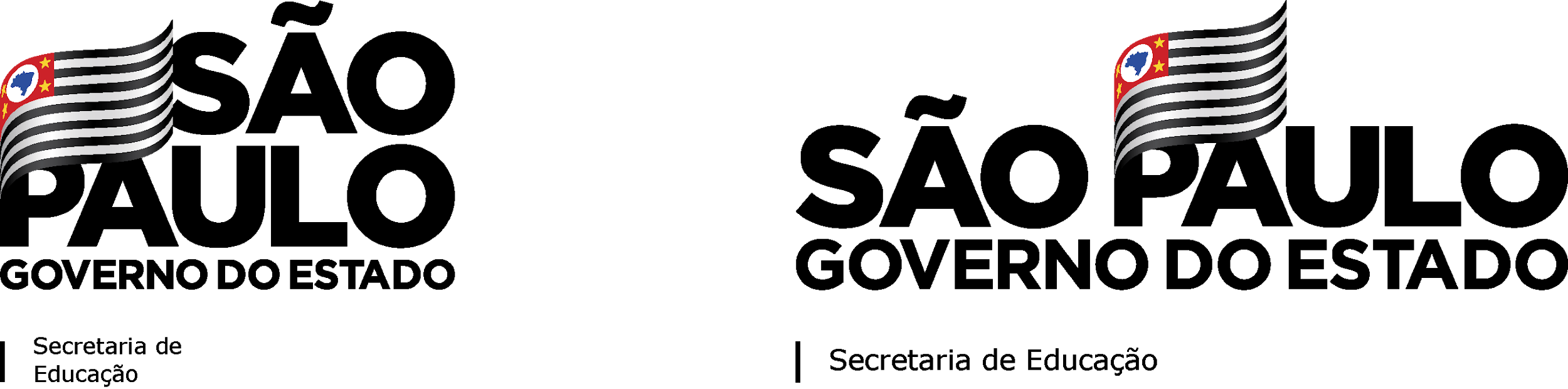 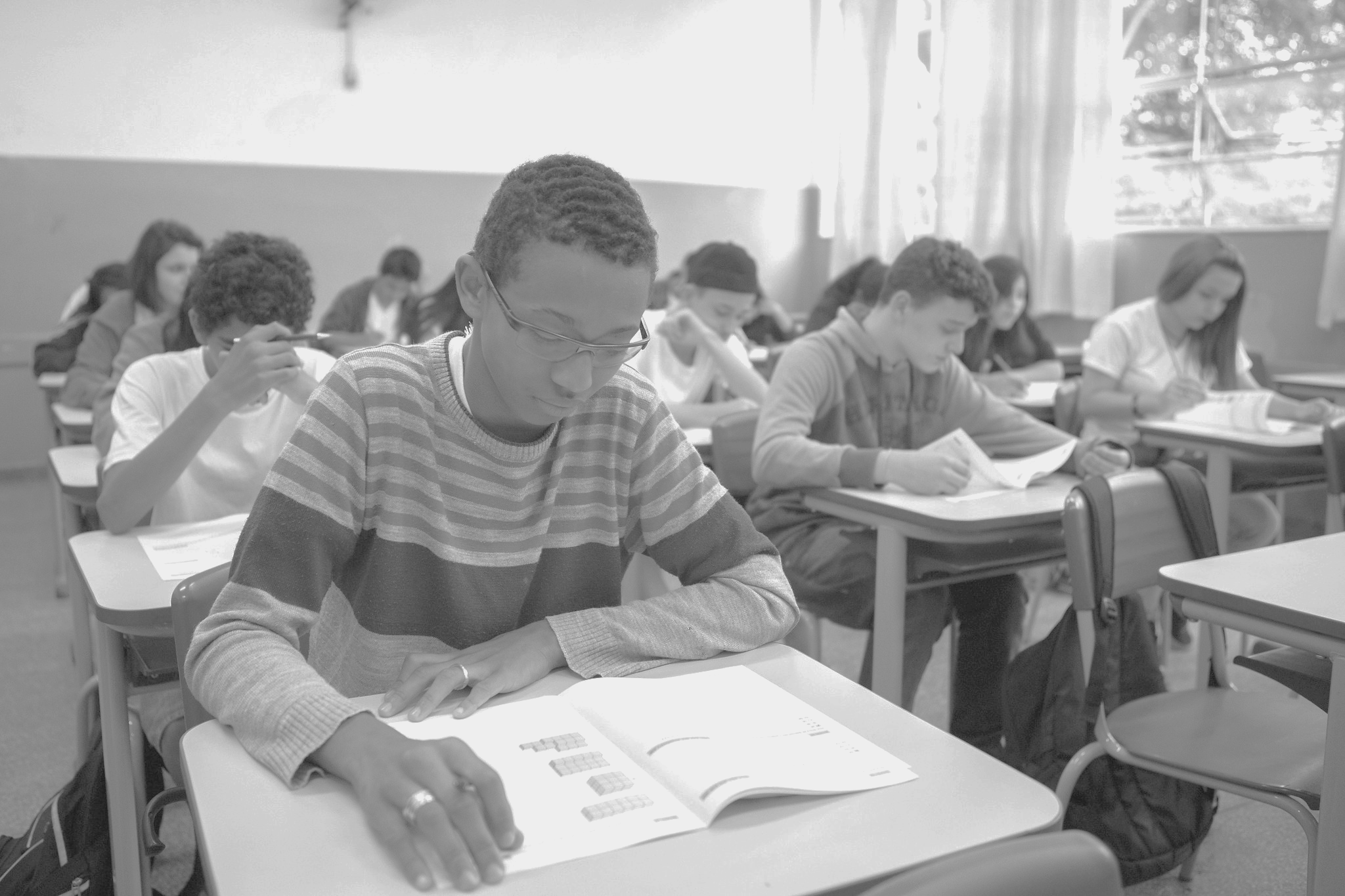 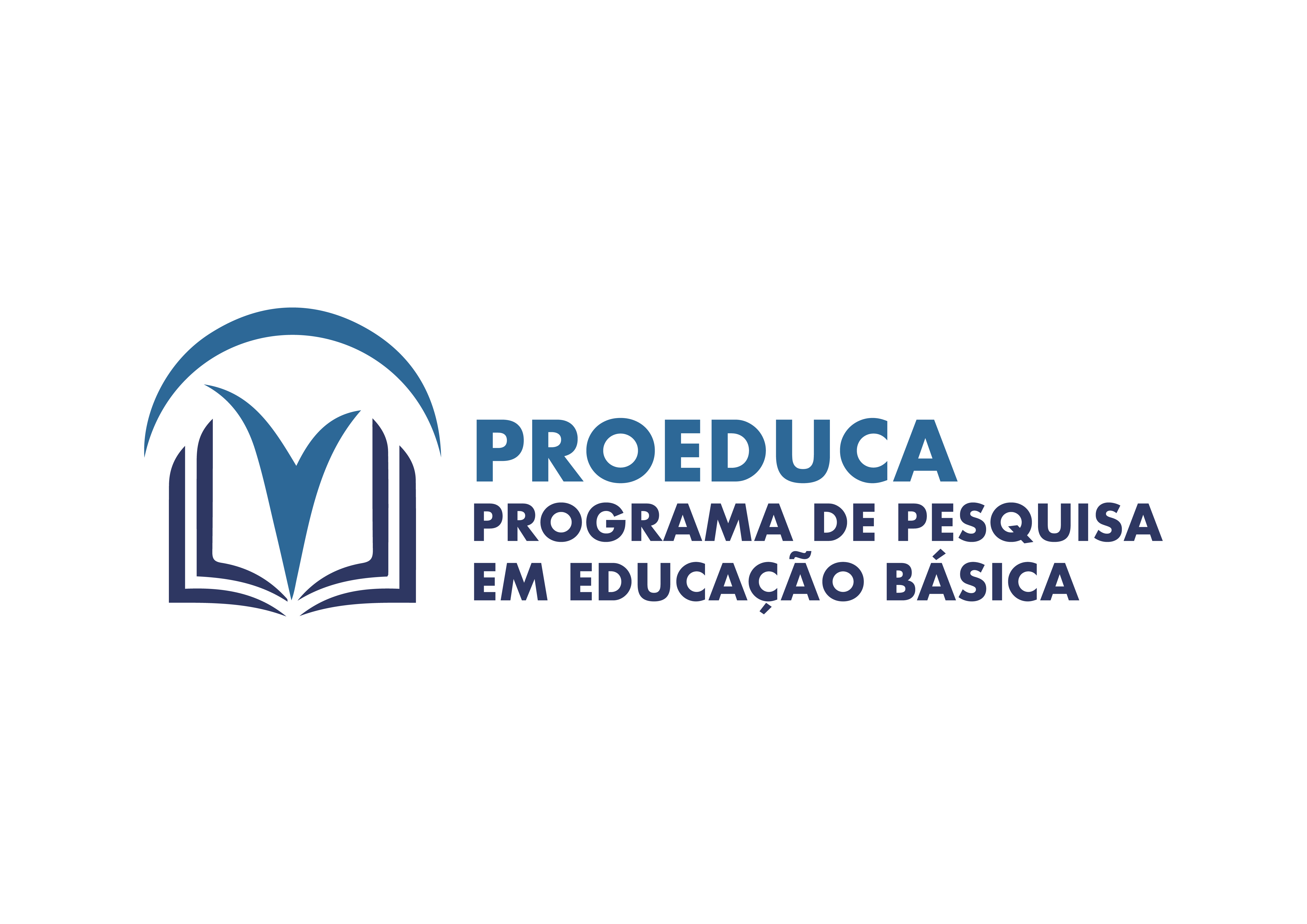 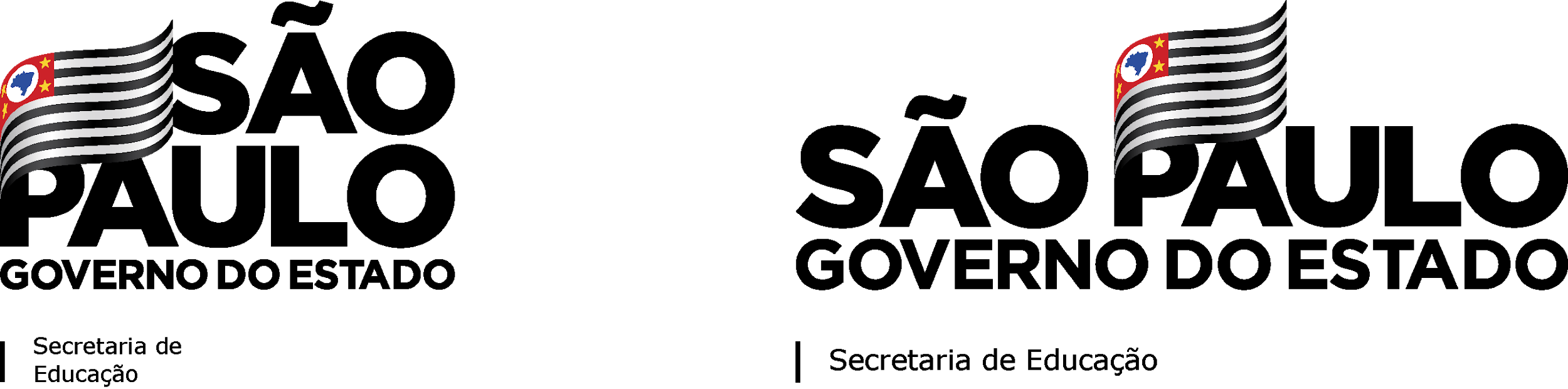 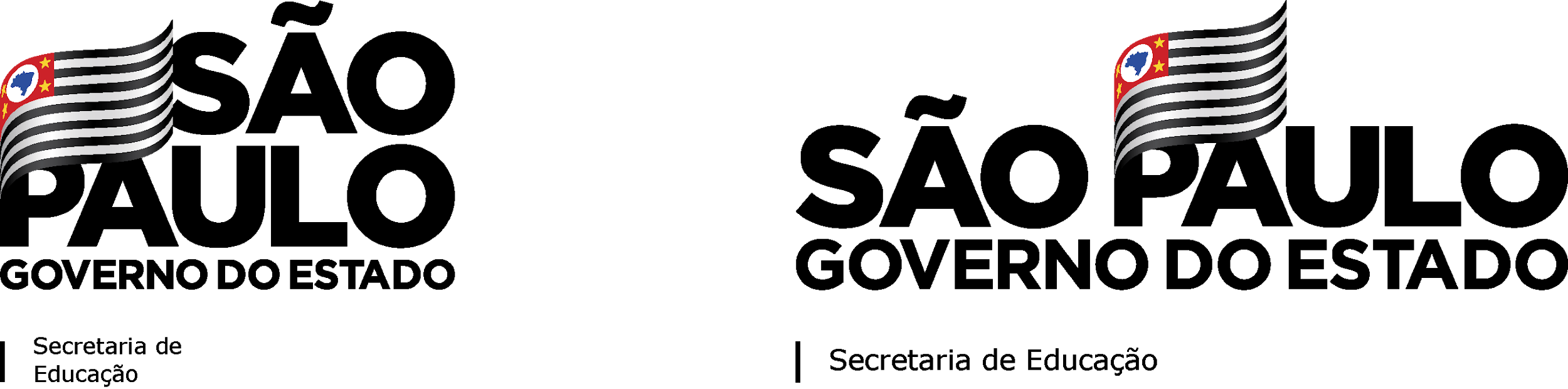 1. Fluxo de articulação – Diretorias e Escolas
Fase anterior à inscrição do projeto no edital:






Fase de execução do projeto aprovado:
Relacionamento direto entre áreas envolvidas e pesquisadores(as), com apoio do EE.
1. Escritório de Evidências (EE) recebe a proposta (e-mail Proeduca)
2. EE se reúne c/ grupo de pesquisa para organizar as informações da proposta p/ as áreas envolvidas.
3. Reunião entre grupo de pesquisa e áreas envolvidas, com apoio do EE.
4. Áreas envolvidas e Comitê Gestor (Seduc) deliberam conveniência/ interesse.
5. Áreas envolvidas concretizam a parceria com grupo de pesquisa, c/ apoio do EE
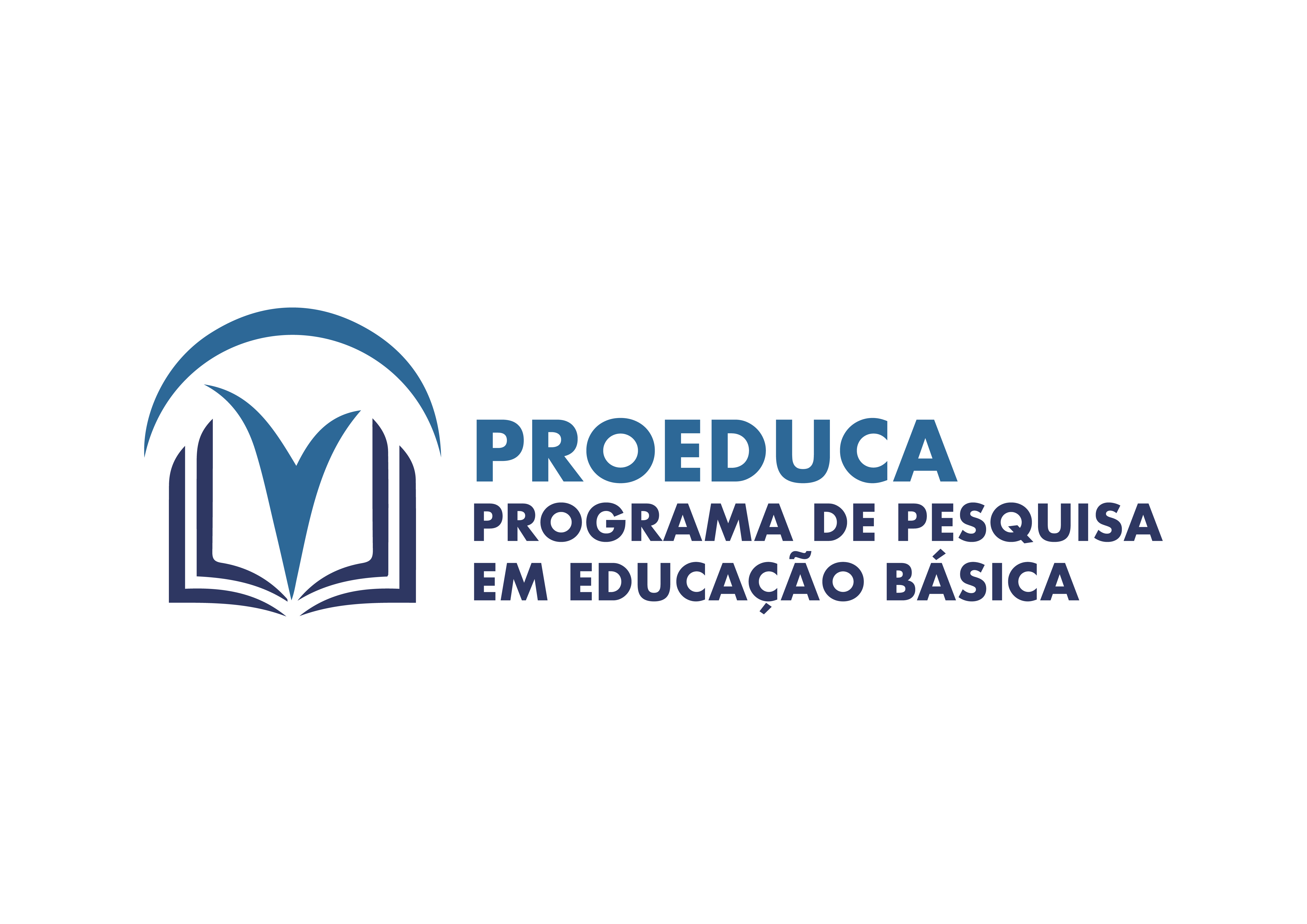 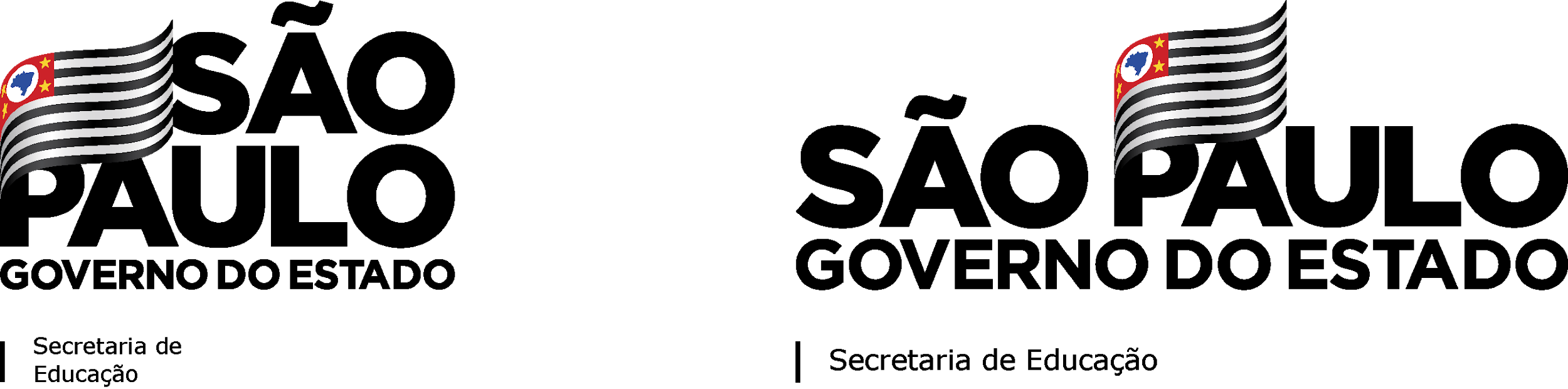 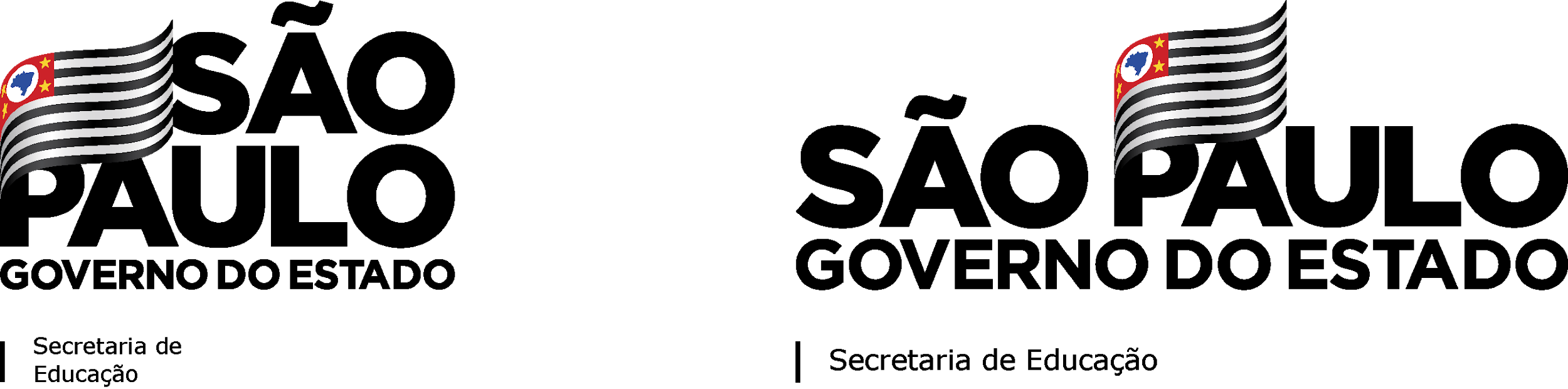 2. Encaminhamentos e próximos passos
As Diretorias de Ensino indicarão pessoa como ponto focal para o PROEDUCA.
DE informa as escolas sob sua circunscrição sobre o Programa.
Escolas devem informar DE caso sejam contatadas por pesquisadores(as)  DE informa Escritório de Evidências. 

Premissa da Seduc: coordenação para permitir vários projetos sem prejudicar a ação da rede (evitar sobreposição de projetos).
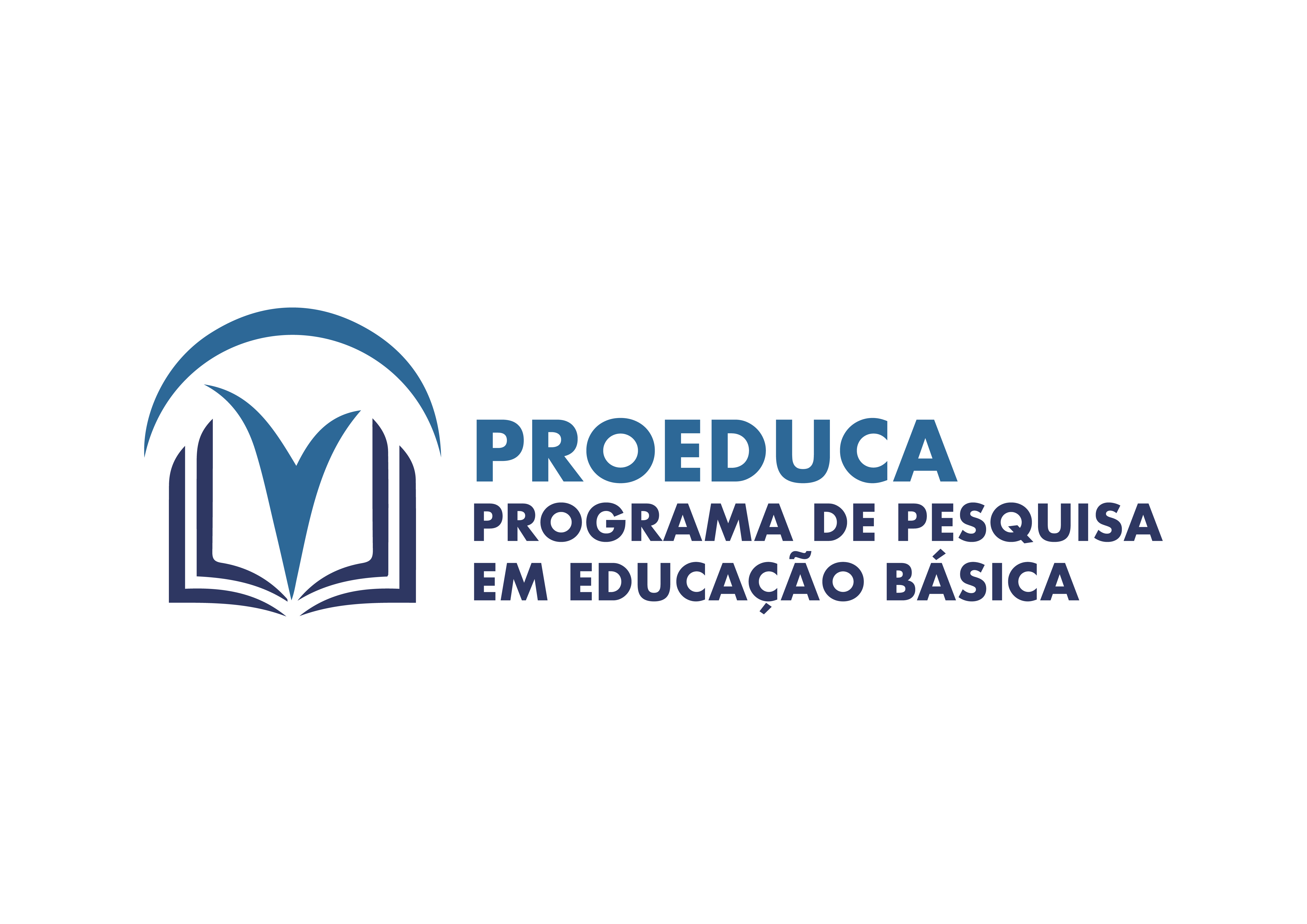 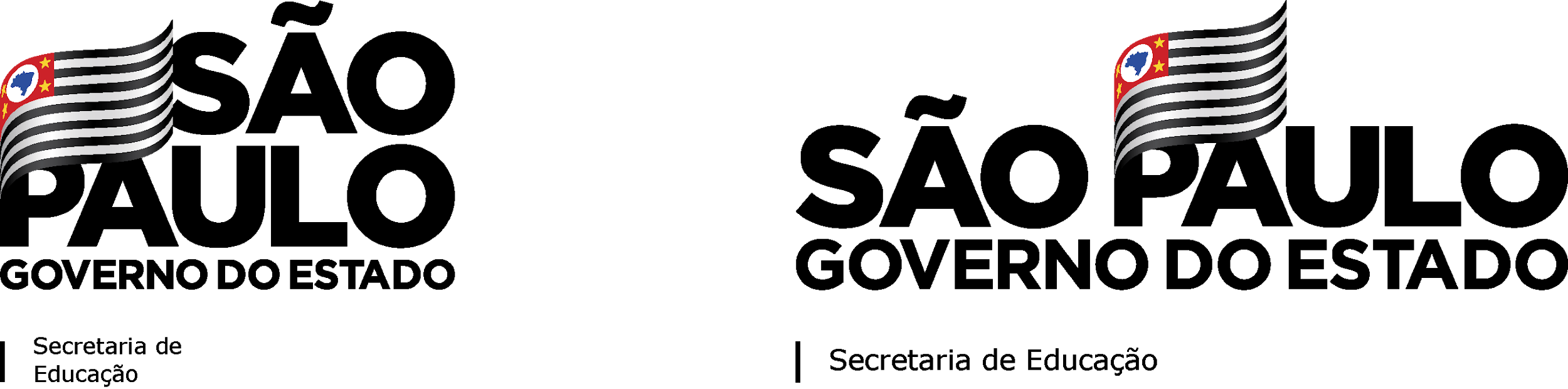 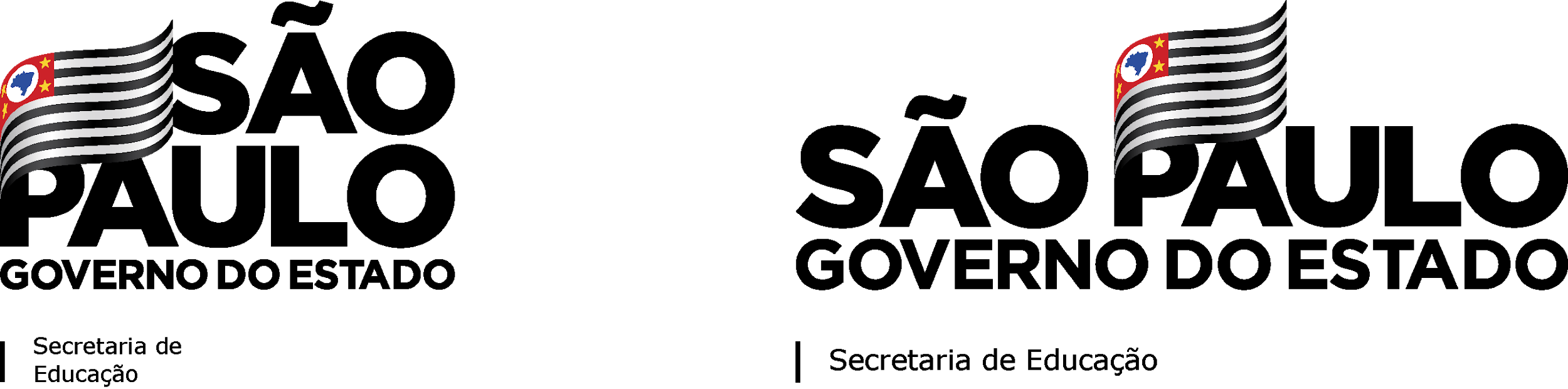 2. Encaminhamentos e próximos passos
Modalidade Ensino Público exige carta de aceite do(a) diretor(a) de cada escola envolvida:
Modelo de Carta de aceite será enviado às Diretorias;
Ponto focal DE colabora para colher as assinaturas dos(as) diretores(as) de escolas
Live da secretária Renilda e representante da Fapesp incentivará investigação de nossas políticas e questões prioritárias junto à comunidade científica. Dia 11/05 às 14h no Canal Gestão do CMSP
Contato sobre o PROEDUCA: 
Maria Elisa Brandt, do Escritório de Evidências
E-mail: proeduca@educacao.sp.gov.br
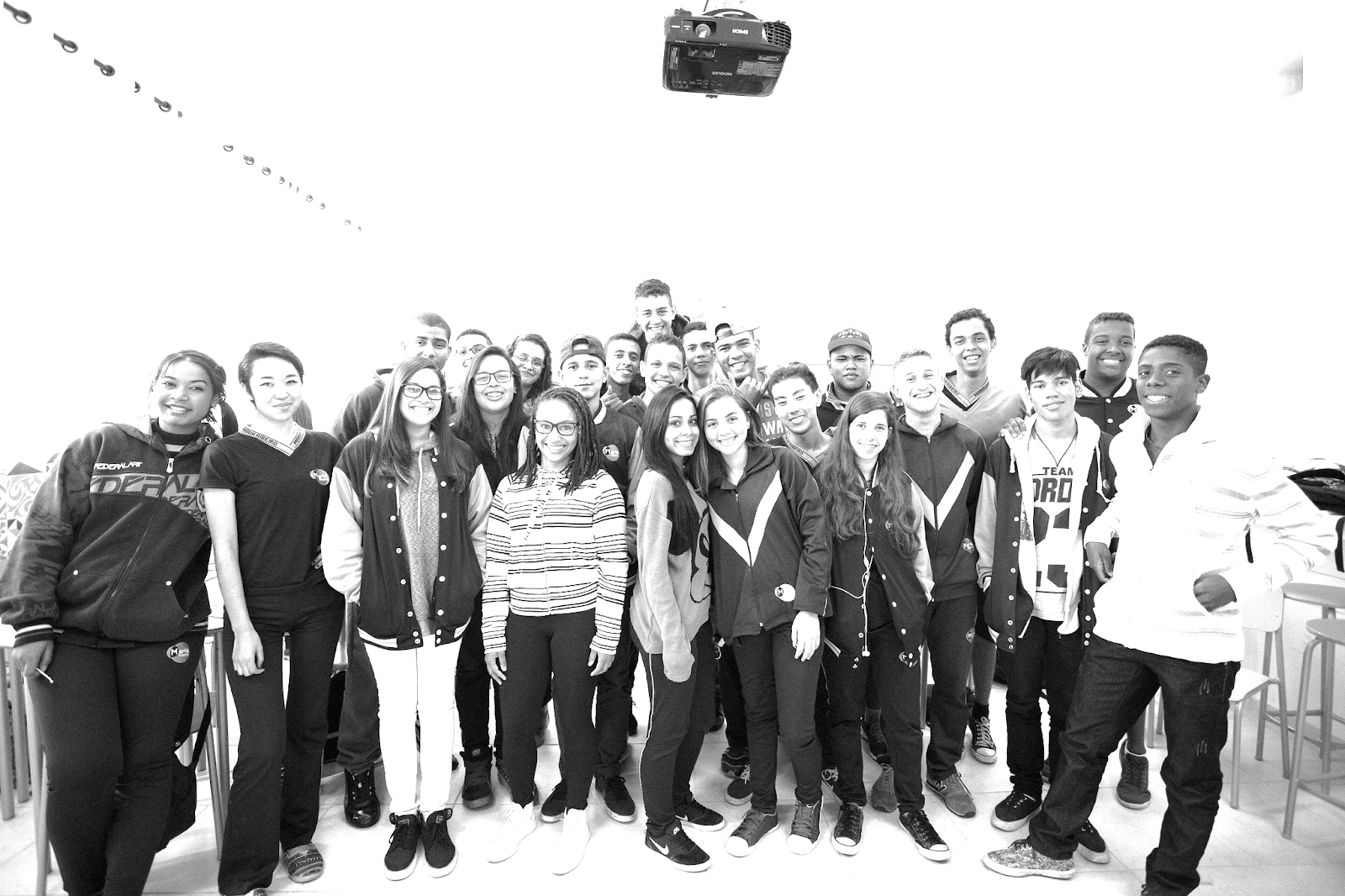 Obrigada!